О ПОРЯДКЕ ОЦЕНКИ И ПУБЛИКАЦИИ ДАННЫХ  ОБ  ИНВЕСТИЦИЯХ В ОСНОВНОЙ КАПИТАЛ
01
ПОНЯТИЕ ИНВЕСТИЦИЙ В ОСНОВНОЙ КАПИТАЛ
02
ВИДОВАЯ СТРУКТУРА ИНВЕСТИЦИЙ В ОСНОВНОЙ КАПИТАЛ
ИНВЕСТИЦИИВ ОСНОВНОЙ КАПИТАЛ
03
ИНВЕСТИЦИИ В ОСНОВНОЙ КАПИТАЛ ПО НАПРАВЛЕНИЯМ ВОСПРОИЗВОДСТВА ОСНОВНЫХ ФОНДОВ
04
ИНВЕСТИЦИИ В ОСНОВНОЙ КАПИТАЛ ПО ВИДАМ ЭКОНОМИЧЕСКОЙ ДЕЯТЕЛЬНОСТИ
05
ИНВЕСТИЦИИ В ОСНОВНОЙ КАПИТАЛ ПО ИСТОЧНИКАМ ФИНАНСИРОВАНИЯ
06
ФОРМИРОВАНИЕ ИТОГОВ ПО ИНВЕСТИЦИЯМ В ОСНОВНОЙ КАПИТАЛ
07
РАЗМЕЩЕНИЕ ИНФОРМАЦИИ НА ОФИЦИАЛЬНОМ ИНТЕРНЕТ-ПОРТАЛЕ КАМЧАТСТАТА
РЕГЛАМЕНТ ОЦЕНКИ, КОРРЕКТИРОВКИ И ПУБЛИКАЦИИ ДАННЫХ СТАТИСТИЧЕСКОГО НАБЛЮДЕНИЯ ЗА ИНВЕСТИЦИЯМИ В ОСНОВНОЙ КАПИТАЛ
08
2
ПОНЯТИЕ ИНВЕСТИЦИЙ В ОСНОВНОЙ КАПИТАЛ
Федеральный закон «Об инвестиционной деятельности в Российской Федерации, осуществляемой в форме капитальных вложений» 
от 25 февраля 1999 года № 39-ФЗ
Основной документ, регламентирующий инвестиционную деятельность
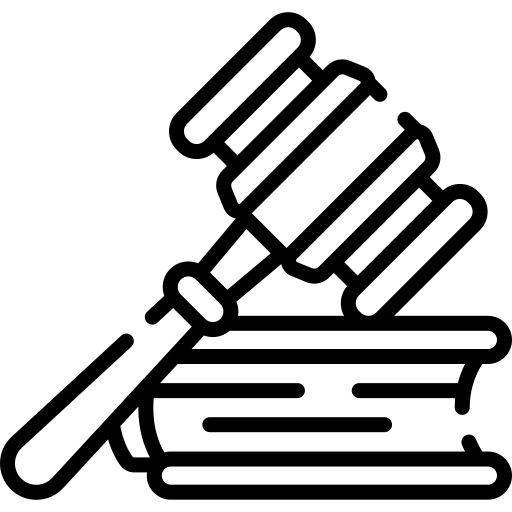 Денежные средства, ценные бумаги, иное имущество, в том числе имущественные права, иные права, имеющие денежную оценку,  вкладываемые в объекты предпринимательской и (или) иной деятельности в целях получения прибыли и (или) достижения иного полезного эффекта. Ориентация на будущие доходы при вложении капитала – существенная черта, отличающая инвестиции от текущих затрат на производство товаров и услуг.
Инвестиции
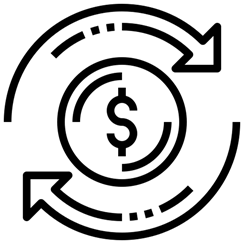 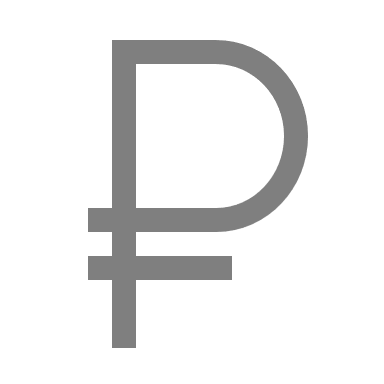 Инвестиционная деятельность
Вложения инвестиций и осуществление практических действий в целях получения прибыли и (или) достижения иного полезного эффекта.
Инвестиции в основной капитал (основные средства), в том числе затраты на новое строительство, реконструкцию и техническое перевооружение действующих предприятий, приобретение машин, оборудования, инструмента, инвентаря, проектно-изыскательские работы и другие затраты
Капитальные вложения
3
СУБЪЕКТЫ ИНВЕСТИЦИОННОЙ ДЕЯТЕЛЬНОСТИ
Физические и юридические лица, создаваемые на основе договора о совместной деятельности и не имеющие статуса юридического лица объединения юридических лиц, государственные органы, органы местного самоуправления, а также иностранные субъекты предпринимательской деятельности, осуществляющие капитальные вложения на территории Российской Федерации с использованием собственных и (или) привлеченных средств в соответствии с законодательством Российской Федерации.
ИНВЕСТОР
ПОДРЯДЧИКИ
Физические и юридические лица, которые выполняют работы по договору подряда и (или) государственному или муниципальному контракту,  заключаемым с заказчиками в соответствии с Гражданским кодексом  Российской Федерации
Уполномоченные на то инвесторами физические и юридические лица, которые осуществляют реализацию инвестиционных проектов. Заказчиками могут быть инвесторы. Заказчик, не являющийся инвестором, наделяется правами владения, пользования и распоряжения капитальными вложениями на период и в пределах полномочий, которые установлены договором и (или) государственным контрактом в соответствии с законодательством Российской Федерации.
ПОЛЬЗОВАТЕЛИ ОБЪЕКТОВ КАПИТАЛЬНЫХ ВЛОЖЕНИЙ
ЗАКАЗЧИКИ
Физические и юридические лица, а также государственные органы, органы местного самоуправления, иностранные государства, международные объединения и организации, для которых создаются указанные объекты. Пользователями объектов капитальных вложений могут быть инвесторы
Физические и юридические лица, обеспечивающее на принадлежащих им земельных участках или на земельных участках иных правообладателей строительство, реконструкцию, модернизацию объектов капитального  строительства, а также выполнение инженерных изысканий, подготовку проектной документации для реализации инвестиционных проектов. При выполнении строительных работ подрядным способом застройщик по отношению к подрядной строительной организации выступаетв роли  заказчика
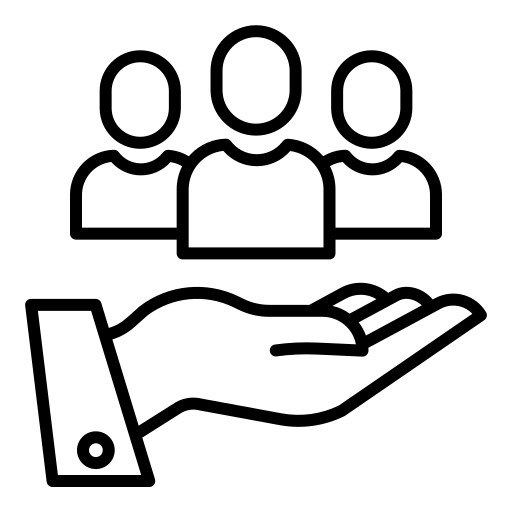 ЗАСТРОЙЩИКИ
4
СОСТАВ ИНВЕСТИЦИЙ В ОСНОВНОЙ КАПИТАЛ В СТАТИСТИЧЕСКОМ УЧЕТЕ
Затраты на приобретение квартир в объектах жилого фонда, зачисляемых на баланс организации и учитываемых на счетах учета основных средств, машин, оборудования, транспортных средств, производственного и хозяйственного инвентаря, числившихся ранее на балансе других юридических и физических лиц (кроме приобретения по импорту)
Затраты на строительство, реконструкцию (включая расширение и модернизацию) объектов, которые приводят к увеличению 
их первоначальной стоимости
Приобретение машин, оборудования, транспортных средств, производственного и хозяйственного инвентаря, бухгалтерский учет которых осуществляется в порядке, установленном для учета вложений во внеоборотные активы
Отражаютсякрометого
Затраты, осуществленные за счет денежных средств граждан и юридических лиц, привлеченных организациями-застройщиками для долевого строительства на основе договоров, оформленных в соответствии с Федеральным законом от  30.12.2004 № 214-ФЗ «Об участии в долевом строительстве многоквартирных домов и иных объектов недвижимости и о внесении изменений в некоторые законодательные акты Российской Федерации»
Затраты на приобретение объектов, не завершенных строительством
В инвестициях в основной капитал учитываются
В инвестициях в основной капитал не учитываются
Учитываются в составе инвестиций в непроизведенные  нефинансовые активы
Затраты на приобретение юридическими лицами в собственность земельных участков, объектов природопользования; контрактов, договоров аренды, лицензий (включая права пользования природными объектами), деловой репутации («гудвилла») и деловых связей (маркетинговых активов)
Инвестиции в объекты интеллектуальной собственности
Инвестиции в культивируемые биологические ресурсы
Затраты на приобретение поступивших по импорту 
основных средств
5
ВИДОВАЯ СТРУКТУРА ИВЕСТИЦИЙ В ОСНОВНОЙ КАПИТАЛ в соответствии с Общероссийским классификатором основных фондов, ОК 013-2014 (СНС 2008)
Здания и сооружения
Прочие инвестиции
Объекты интеллектуальной собственности
из них:

затраты на формирование рабочего, продуктивного и племенного стада

затраты по насаждению и выращиванию многолетних культур
Жилые здания и помещения
Здания (кроме жилых)
Сооружения
Расходына улучшение земель
из них:

научные исследования и разработки
расходы на разведку недр и оценку запасов полезных ископаемых
программное обеспечение, базы данных
оригиналы произведений развлекательного жанра, литературы и искусства
Машины и оборудование
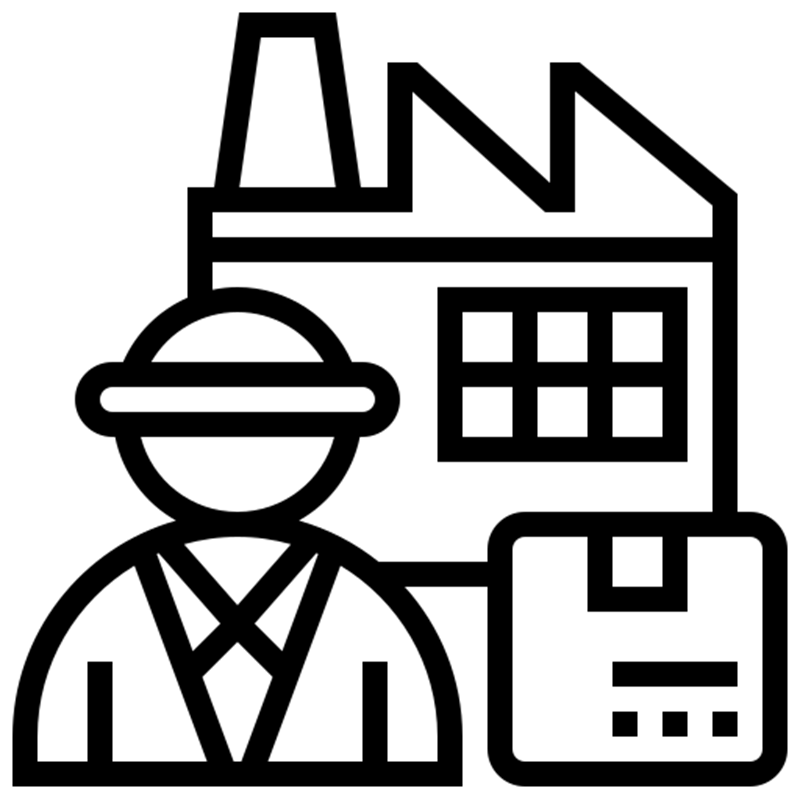 Информационное, компьютерное и телекоммуникационное (ИКТ)
Прочие машины и оборудование, включая хозяйственный инвентарь, и другие объекты
Транспортные средства
Транспортные средства
6
ВИДОВАЯ СТРУКТУРА ИВЕСТИЦИЙ В ОСНОВНОЙ КАПИТАЛ
ЗДАНИЯ И СООРУЖЕНИЯ
Состав затрат на строительство зданий и сооружений
жилые здания и помещения
нежилые здания
сооружения
затраты на улучшение земель
Строительно-монтажные работы
Прочие капитальные затраты (проектно-изыскательские работы, затраты по отводу земельных участков под строительство, выплаты земельного налога (аренды) в период строительства), включаемых при вводе объекта в эксплуатацию в инвентарную стоимость здания (сооружения)
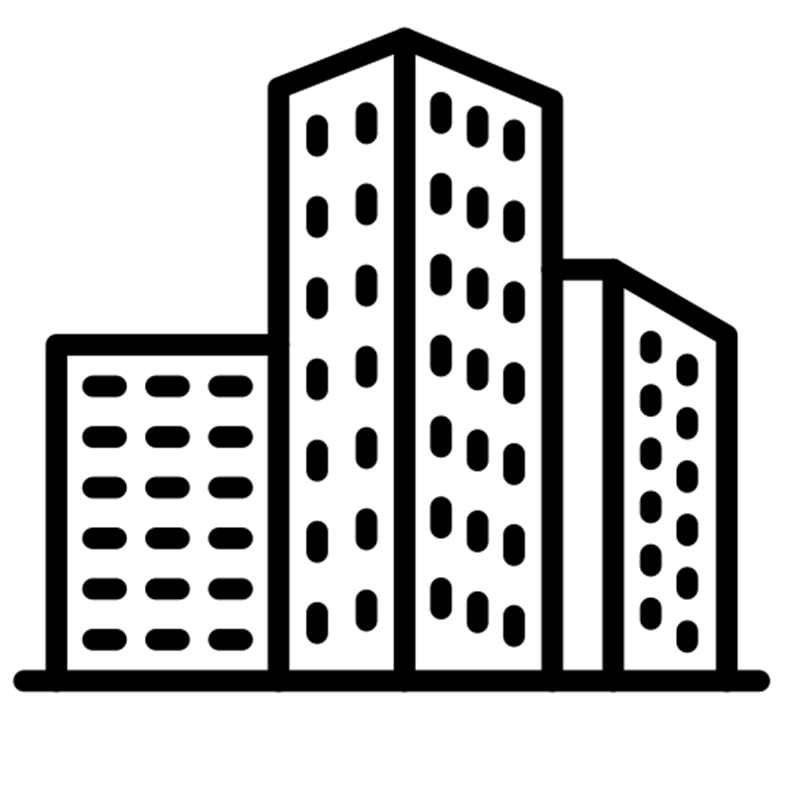 Включаются:
Учитываются в составе инвестиций в непроизведенные  нефинансовые активы
Затраты на коммуникации внутри здания, необходимые для его эксплуатации (вся система отопления и канализации внутри здания, внутренняя сеть газо-, водопровода, силовой и осветительной электропроводки, телефонной электропроводки, вентиляционные устройства общесанитарного назначения, подъемники и лифты 
и другие подобные объекты)
Не включаются:
Плата за землю при покупке, изъятии (выкупе) земельных участков для строительства
7
ВИДОВАЯ СТРУКТУРА ИВЕСТИЦИЙ В ОСНОВНОЙ КАПИТАЛ
ЗДАНИЯ И СООРУЖЕНИЯ
Сооружения:
Жилые здания и помещения:
инженерно-строительные объекты, возведенные с помощью строительно-монтажных работ: автострады, автомобильные, железные дороги, взлетно-посадочные полосы аэродромов, стрельбища, полигоны, командные пункты, мосты, эстакады, плотины и другие гидротехнические сооружения, трубопроводы, линии связи, шахты, спортивные сооружения, сооружения для отдыха, памятники и другие подобные объекты
жилые помещения, здания или части зданий, которые используются полностью или главным образом как места проживания: входящие в жилищный фонд (общего назначения, общежития, спальные корпуса школ-интернатов, детских домов, дома для престарелых и инвалидов), и не входящие в жилищный фонд (дома щитовые, дома садовые, помещения контейнерного типа жилые, вагоны-дома передвижные, помещения, приспособленные под жилье (вагоны и кузова железно-дорожных вагонов, суда и другие подобные объекты)
Затраты на улучшение земель:
затраты на мелиоративные работы; затраты на проведение культур-технических работ на землях, не требующих осушения; террасирование крутых склонов; капитальные вложения на коренное улучшение земель; расчистку земельных участков, рекультивацию земли, изменение рельефа (планировку территории), расходы, связанные с предотвращением затопления, расходы, связанные с передачей прав собственности на землю
Нежилые здания:
промышленные, сельскохозяйственные, коммерческие, торговые, административные, здания для проведения развлекательных мероприятий, гостиницы, рестораны, школы, больницы, тюрьмы и другие подобные объекты
8
ВИДОВАЯ СТРУКТУРА ИВЕСТИЦИЙ В ОСНОВНОЙ КАПИТАЛ
ТРАСПОРТНЫЕ СРЕДСТВА
В затраты на приобретение транспортных средств:
железнодорожный подвижной состав;
подвижной морской и внутренний водный;
автомобильный;
воздушный;
городской электрический
Включается также
Не включается
стоимость транспортных средств, полученных на условиях финансового лизинга и учтенных лизингополучателем на забалансовом счете
стоимость безвозмездно полученных (от вышестоящих организаций, в качестве технологической и гуманитарной помощи, за счет средств федеральных целевых программ) транспортных средств (в части новых, а также поступивших по импорту), принятых в бухгалтерском учете в качестве основных средств
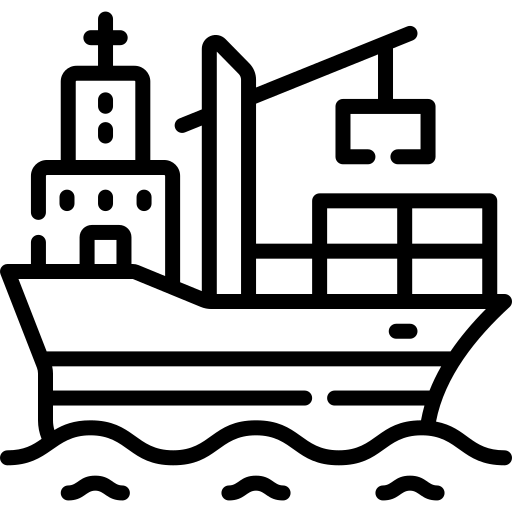 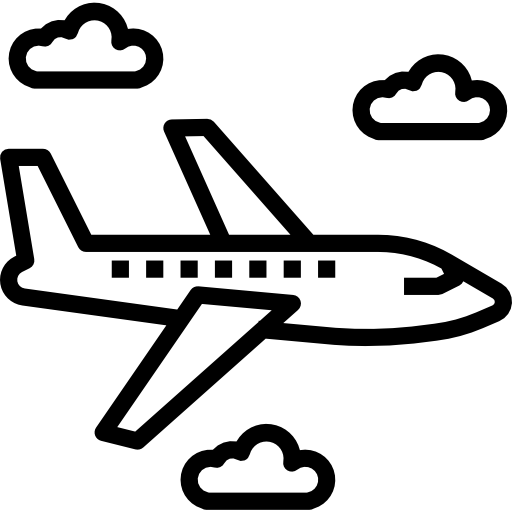 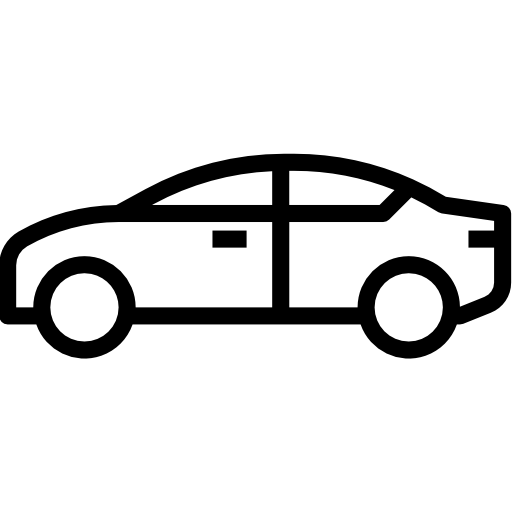 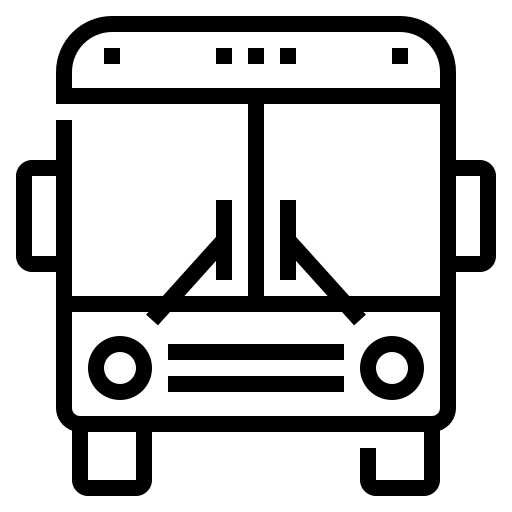 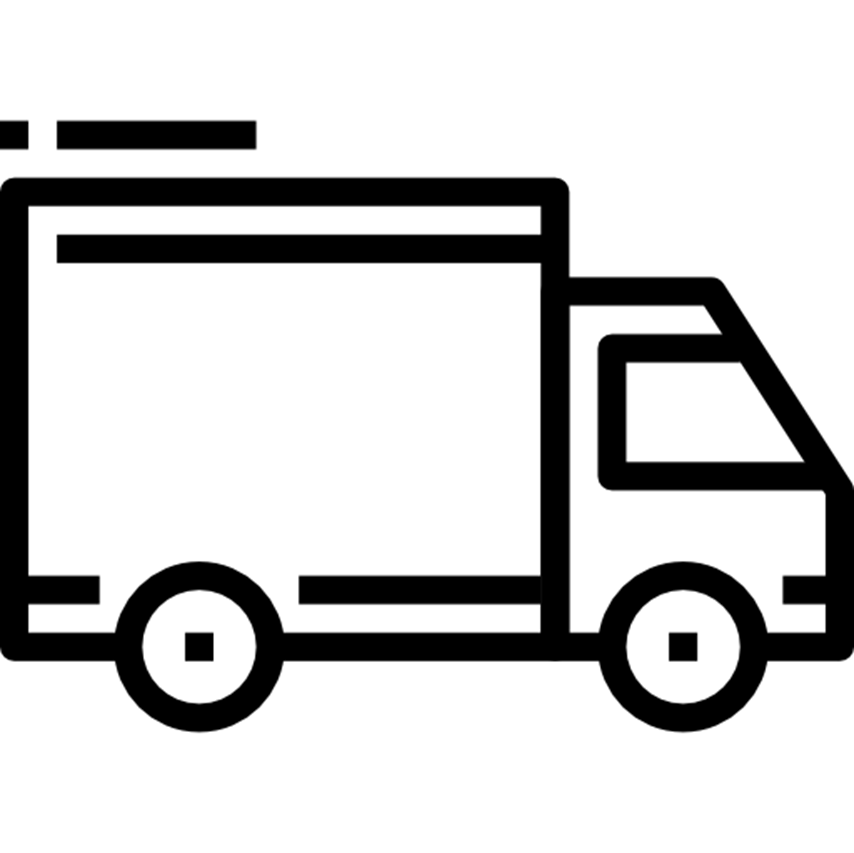 9
ВИДОВАЯ СТРУКТУРА ИВЕСТИЦИЙ В ОСНОВНОЙ КАПИТАЛ
МАШИНЫ И ОБОРУДОВАНИЕ
В затраты на приобретение машин и оборудованияне включаются:
Информационное, компьютерное и телекоммуникационное оборудование(ИКТ);
Прочие машины и оборудование, включая хозяйственный инвентарь, и другие объекты
машины и оборудование, приобретаемые с целью перепродажи
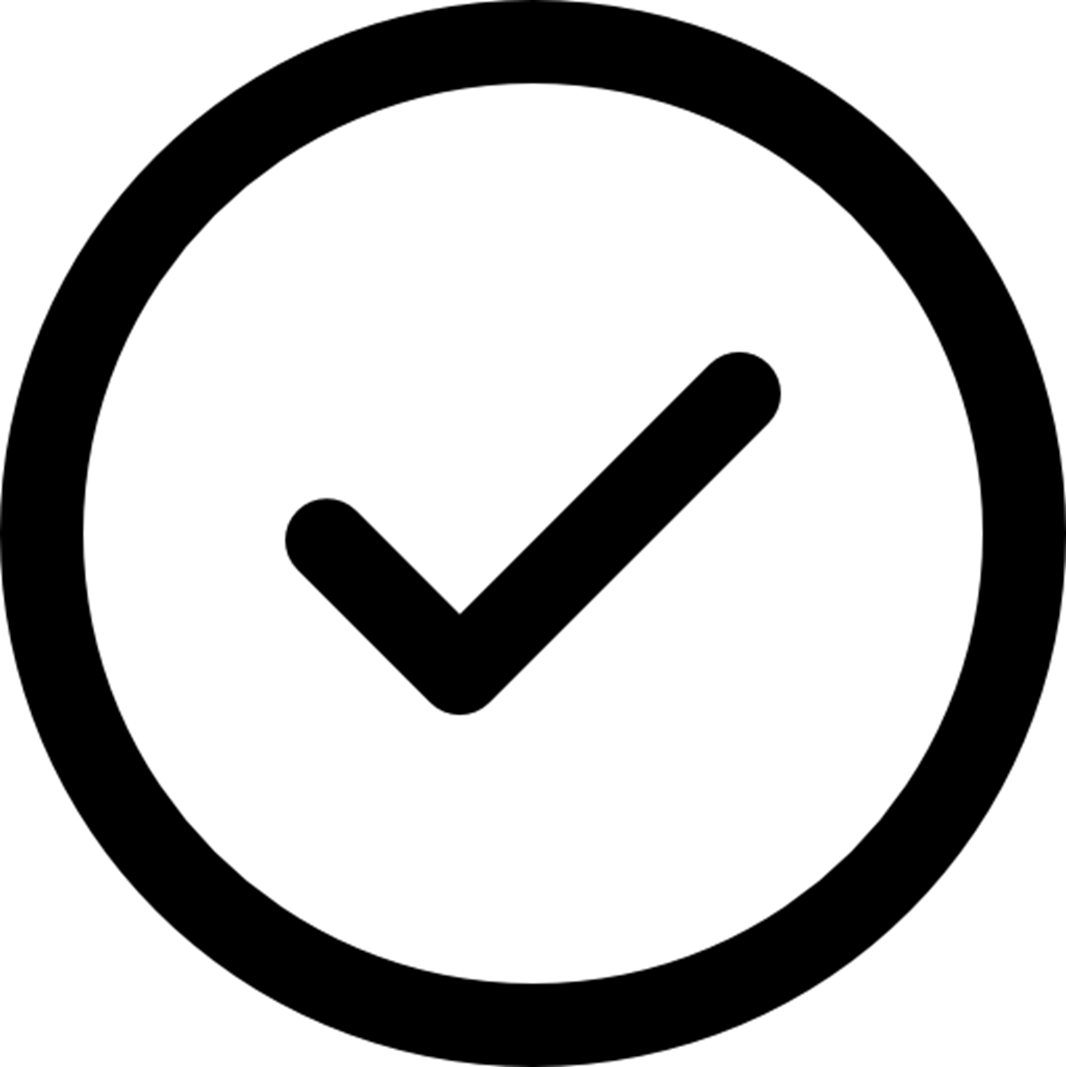 санитарно-техническое и другое оборудование, относимое к стоимости зданий
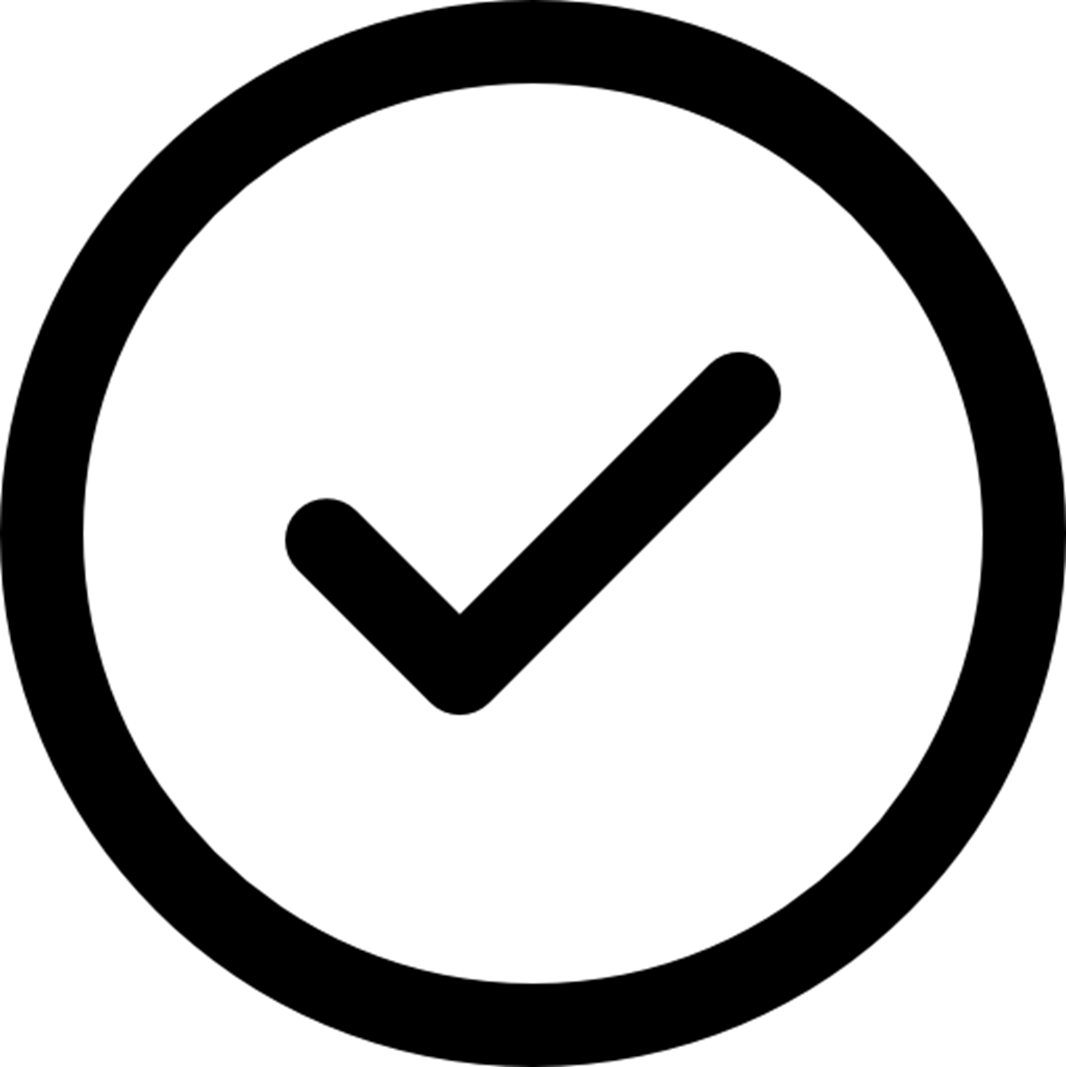 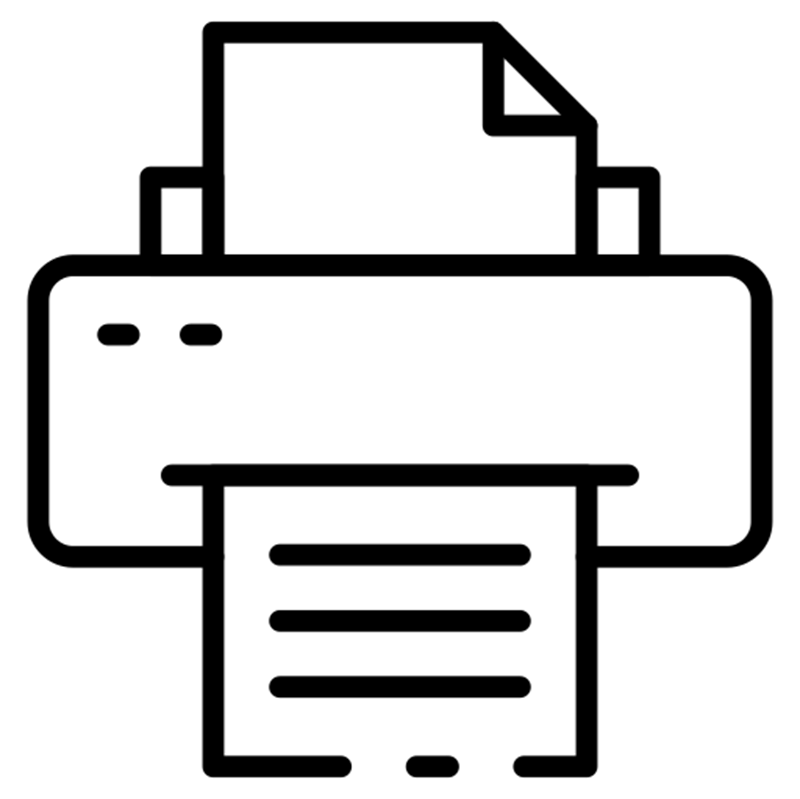 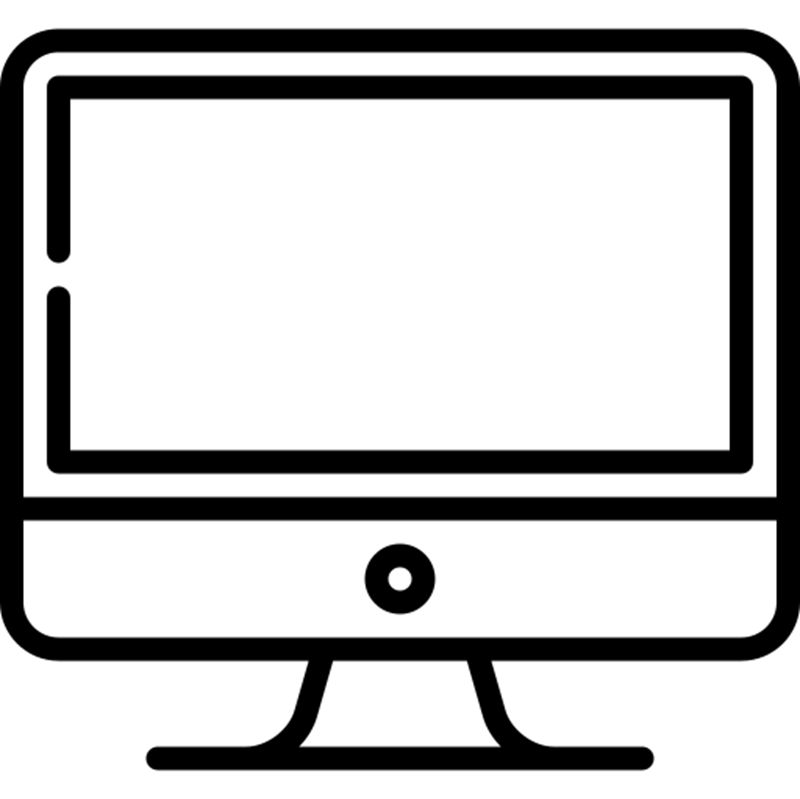 стоимость машин и оборудования, полученных на условиях финансового лизинга и учтенных лизингополучателем на забалансовом счете
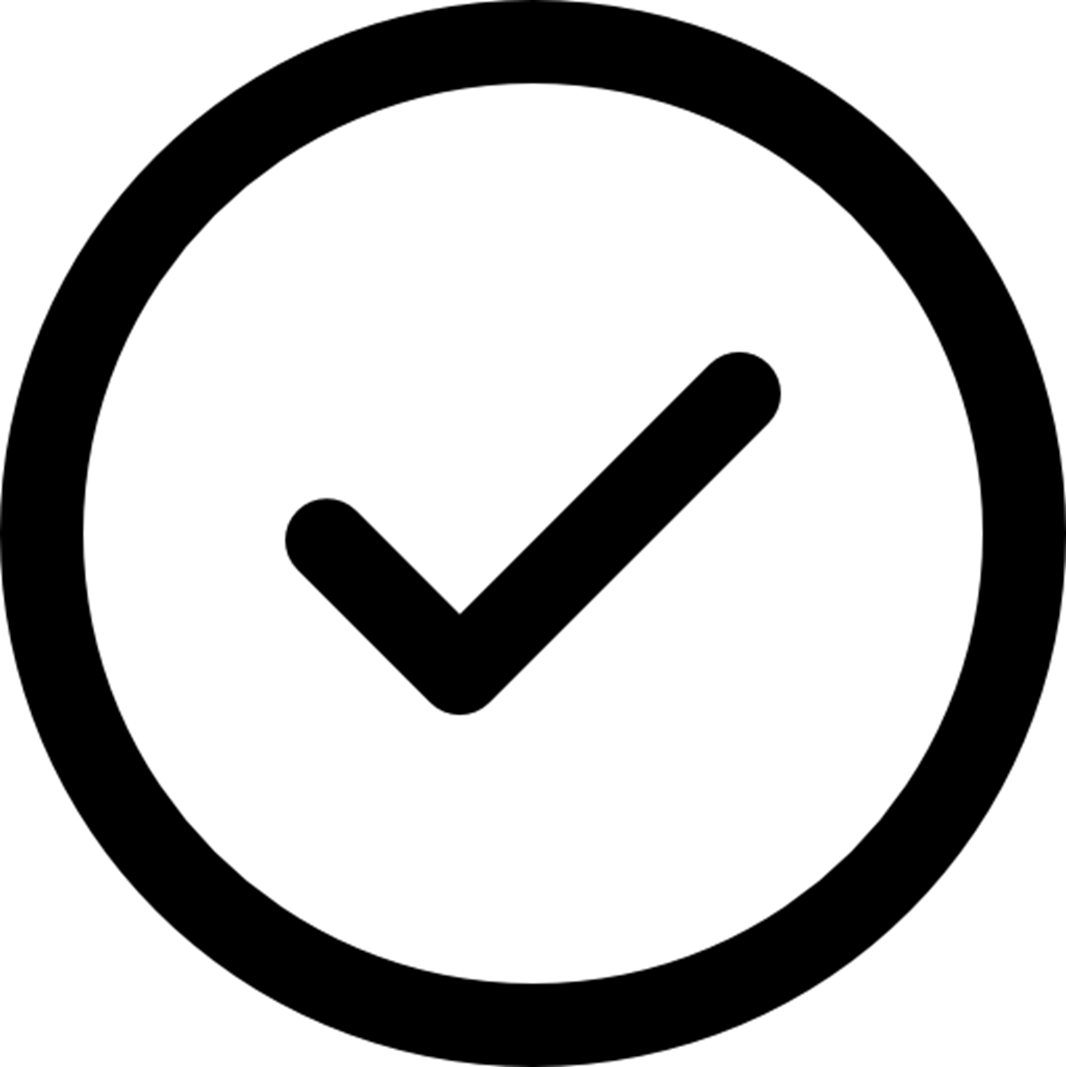 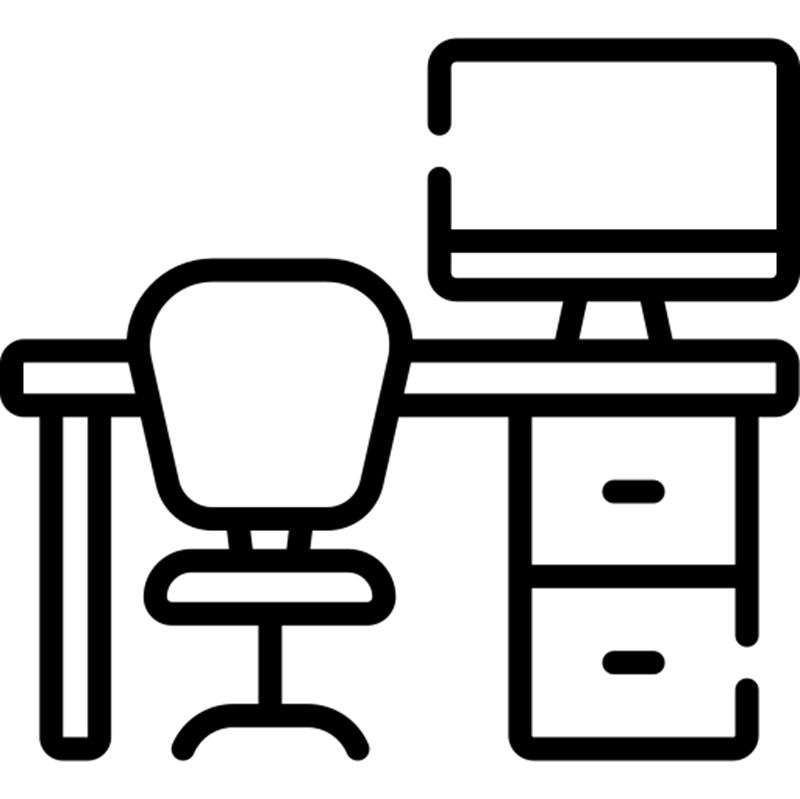 пусковые расходы: проверка готовности новых производств, цехов и агрегатов к вводу их в эксплуатацию путем комплексного опробования (под нагрузкой) всех машин и механизмов (пробная эксплуатация) с пробным выпуском предусмотренной проектом продукции, наладка оборудования, которые включаются в себестоимость продукции (работ, услуг)
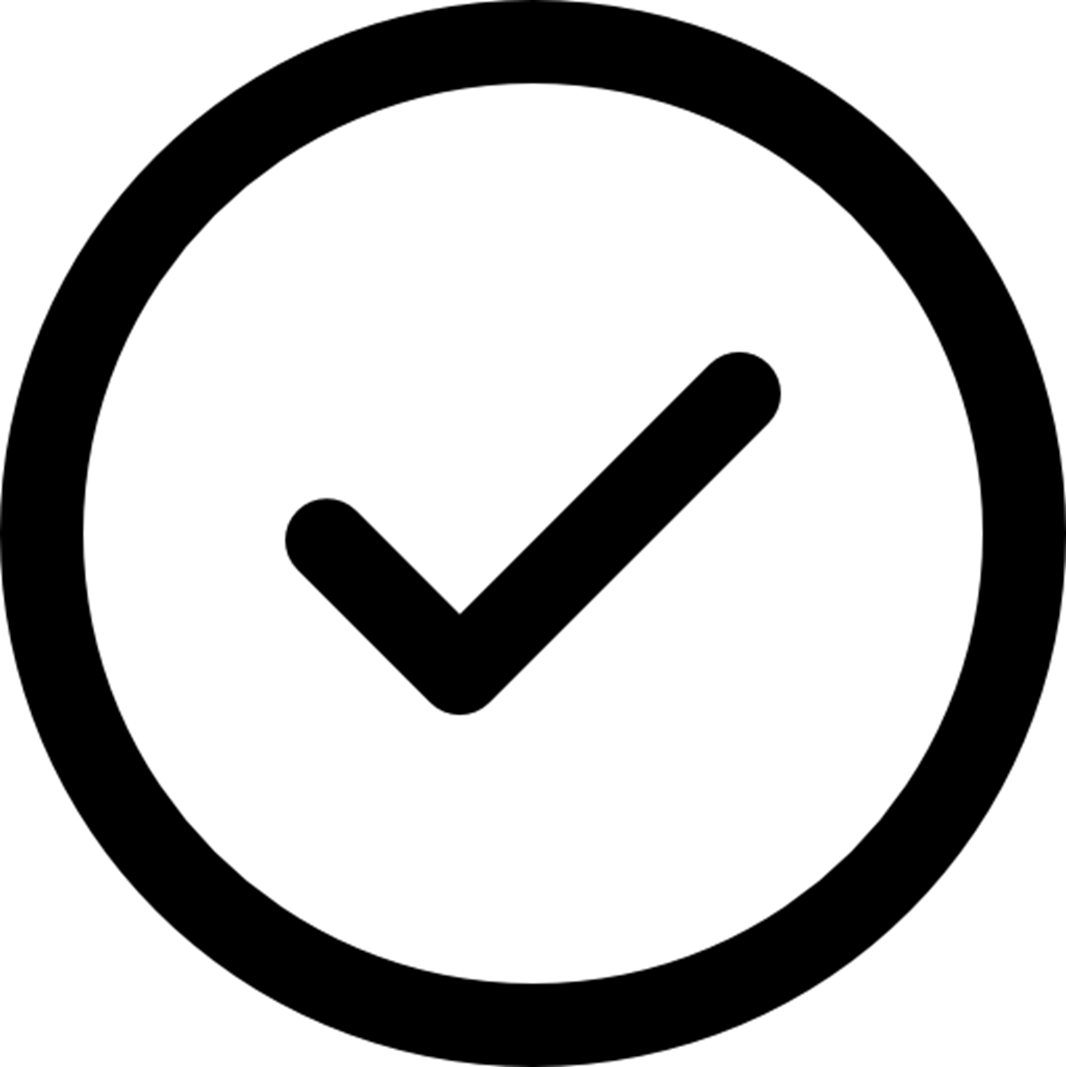 10
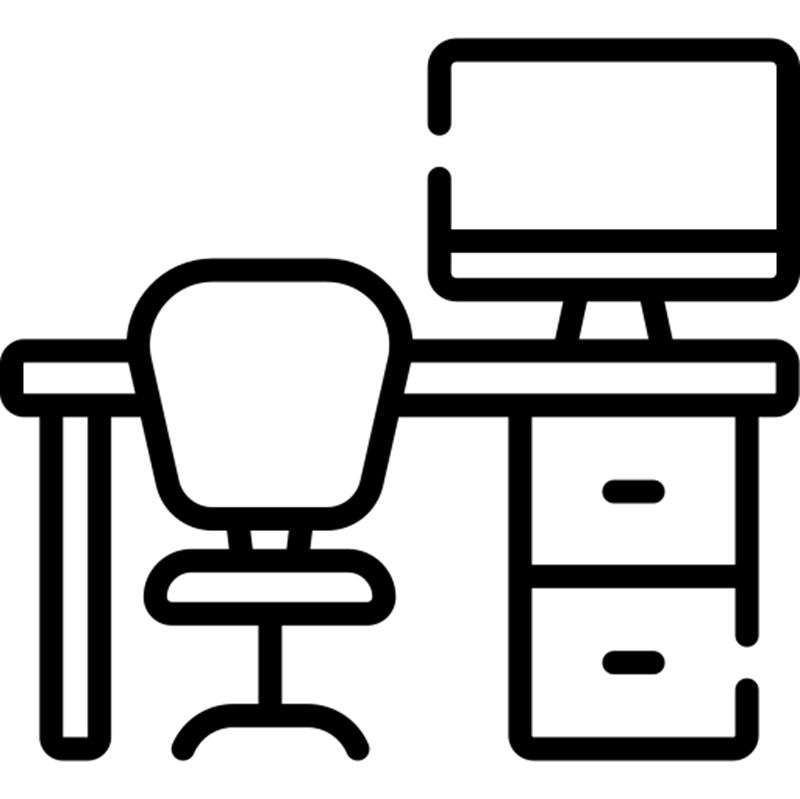 ВИДОВАЯ СТРУКТУРА ИВЕСТИЦИЙ В ОСНОВНОЙ КАПИТАЛ
МАШИНЫ И ОБОРУДОВАНИЕ
Информационное, компьютерное и телекоммуникационное (ИКТ):
Прочие машины и оборудование:
затраты на приобретение  машин и оборудования (входящих и не входящих в сметы строек);
затраты на монтаж энергетического, подъемно-транспортного, насосно-компрессорного и другого оборудования на месте его постоянной эксплуатации, проверку и испытание качества монтажа (индивидуальное опробование отдельных видов машин и механизмов и комплексное опробование вхолостую всех видов оборудования);
стоимость машин и оборудования, учитываемых на счете 07 «Оборудование к установке»;
промежуточные расчеты с изготовителями по степени готовности узлов (суммы принятые к оплате заказчиком);
затраты на приобретение производственного и хозяйственного инвентаря (включая мебель)
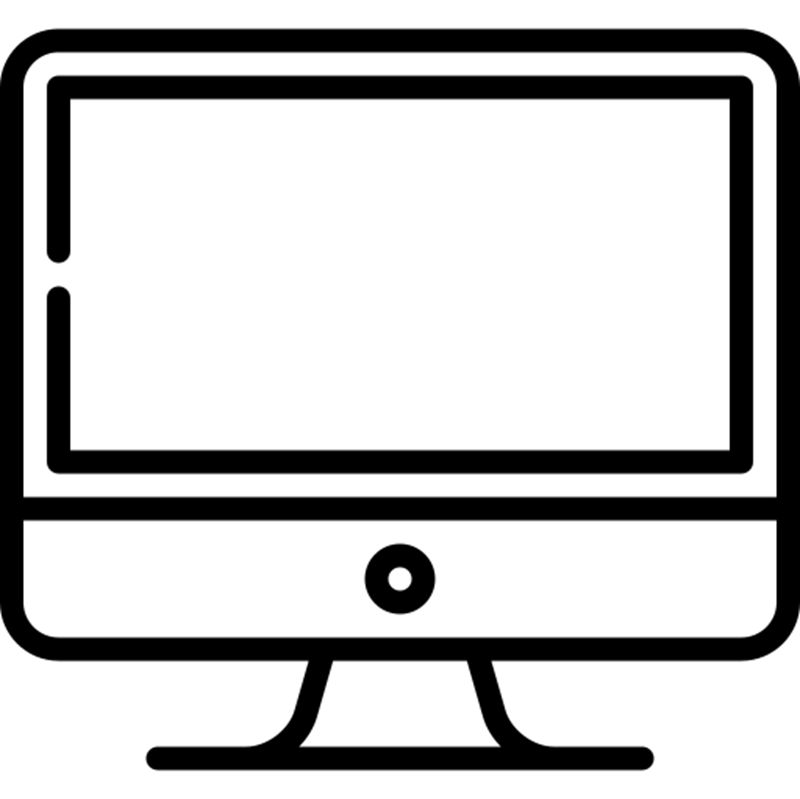 затраты на приобретение информационного оборудования, комплектных машин и оборудования, предназначенных для преобразования и хранения информации, в состав которых могут входить устройства электронного управления, электронные и прочие компоненты, являющиеся частями этих машин и оборудования, различного типа вычислительные машины, включая вычислительные сети, самостоятельные устройства ввода-вывода данных, а также оборудование систем связи - передающая и приемная аппаратура для радиосвязи, радиовещания и телевидения, аппаратура электросвязи
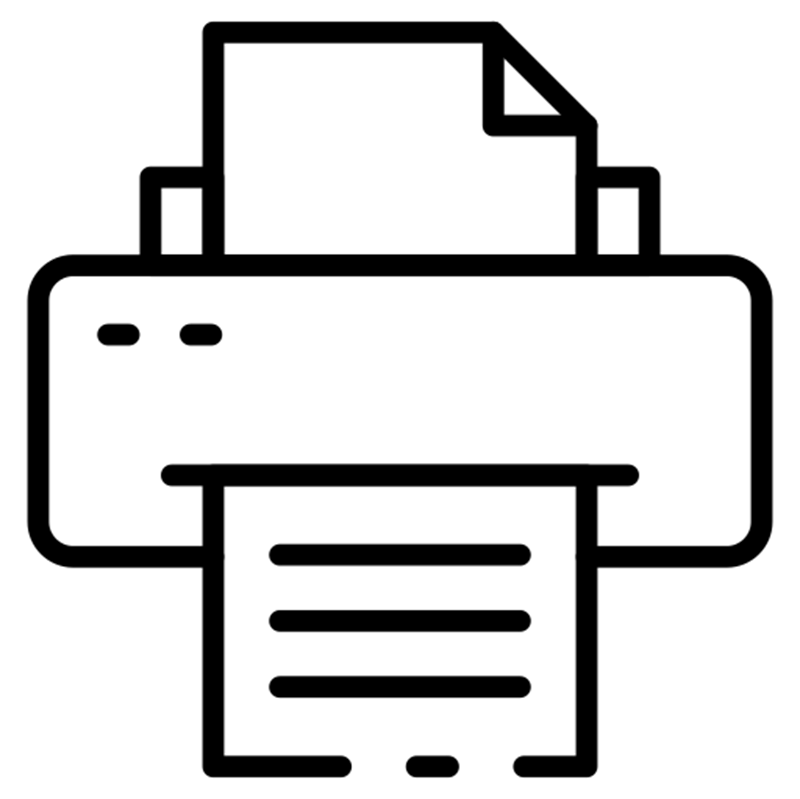 11
ВИДОВАЯ СТРУКТУРА ИНВЕСТИЦИЙ В ОСНОВНОЙ КАПИТАЛ
Интеллектуальные продукты, являющиеся результатом мыслительной, интеллектуальной, духовной деятельности, исследований, разработок, инноваций, деятельности по разведке недр и оценки запасов полезных ископаемых, позволяющие достичь знаний, которые разработчики могут продать или использовать для собственной выгоды в производстве, поскольку использование этих знаний ограничено посредством юридической, правовой защиты (патентное, авторское право, смежные права) или другой защиты (организационная и техническая защита: например применение режима коммерческой тайны к результатам, полученным в ходе научно-исследовательских, опытно-конструкторских и технологических работ, с целью предотвращения их использования другими лицами без разрешения организации).
Научные исследования и разработки
Расходы на разведку недр 
и оценку запасов полезных ископаемых
Объекты
 интеллектуальной собственности
Программное обеспечение, базы данных
Оригиналы произведений развлекательного жанра, литературы и искусства
12
ВИДОВАЯ СТРУКТУРА ИНВЕСТИЦИЙ В ОСНОВНОЙ КАПИТАЛ
Научные исследования и разработки
Результаты научных исследований и разработок
Затраты на научно-исследовательские, опытно-конструкторские и технологические работы, выполненные организациями (за исключением кредитных) собственными силами или являющимися по договору заказчиками указанных работ, результаты которых учитываются в бухгалтерском учете в качестве нематериальных активов (в соответствии с Положением по бухгалтерскому учету «Учет нематериальных активов» 14/2007, утвержденным приказом Минфина России от 27.12.2007 № 153н (зарегистрирован Минюстом России 23.01.2008 № 10975)). По этой строке также учитываются научно-исследовательские, опытно-конструкторские и технологические работы, по которым получены результаты, подлежащие правовой охране, но не оформленные в установленном порядке, или по которым получены результаты, не подлежащие правовой охране в соответствии с нормами действующего законодательства. Признание расходов по научно-исследовательским, опытно-конструкторским и технологическим работам в качестве вложений во внеоборотные активы устанавливается Положением по бухгалтерскому учету «Учет расходов на научно-исследовательские, опытно-конструкторские и технологические работы» 17/02, утвержденным приказом Минфина России от 19.11.2002 № 115н (зарегистрирован Минюстом России 11.12.2002 № 4022).
Изобретения, полезные модели, промышленные образцы, селекционные достижения, топологии интегральных микросхем, секреты производства (ноу-хау), произведения архитектуры, градостроительства и садово-паркового искусства, в том числе в виде проектов, чертежей, изображений и макетов и тому подобное.
Объекты патентных прав, то есть результаты интеллектуальной деятельности в научно-технической сфере, отвечающие установленным требованиям к изобретениям и полезным моделям, и результаты интеллектуальной деятельности в сфере художественного конструирования, отвечающие установленным требованиям к промышленным образцам.
Объекты
 интеллектуальной собственности
13
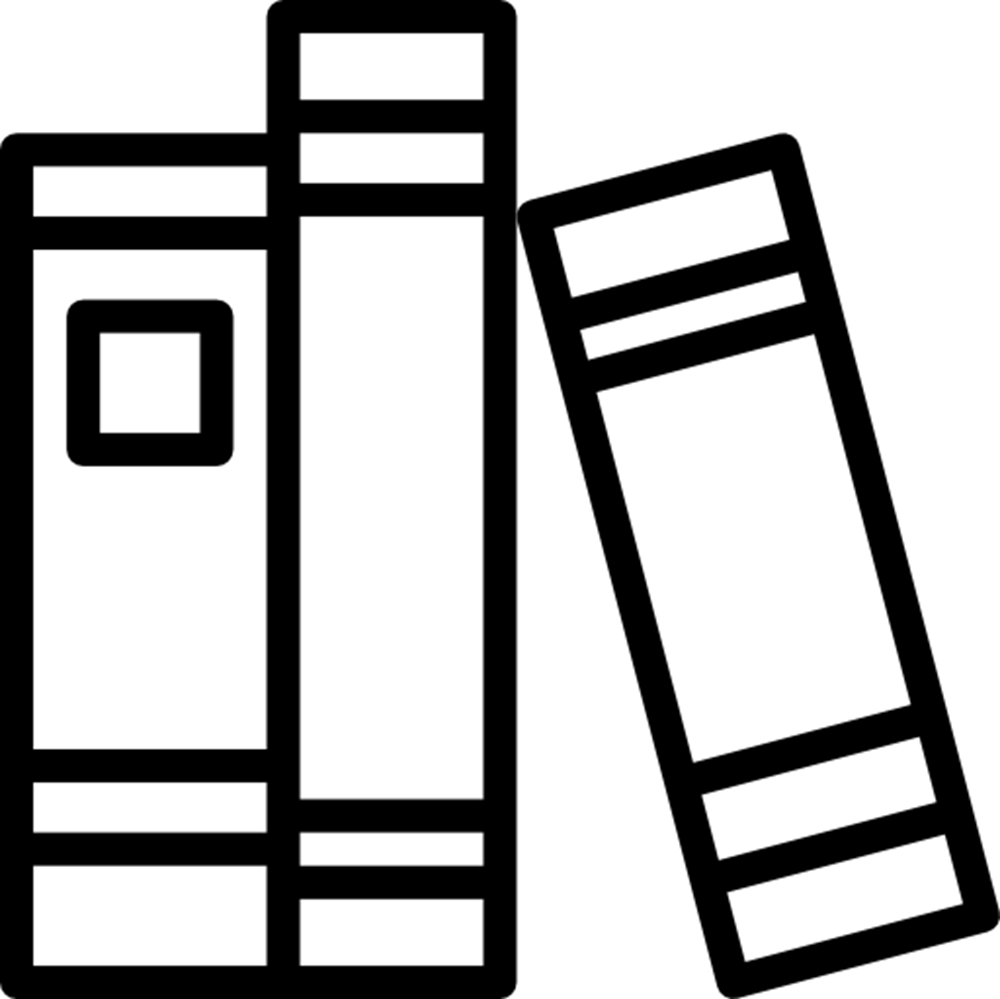 ВИДОВАЯ СТРУКТУРА ИНВЕСТИЦИЙ В ОСНОВНОЙ КАПИТАЛ
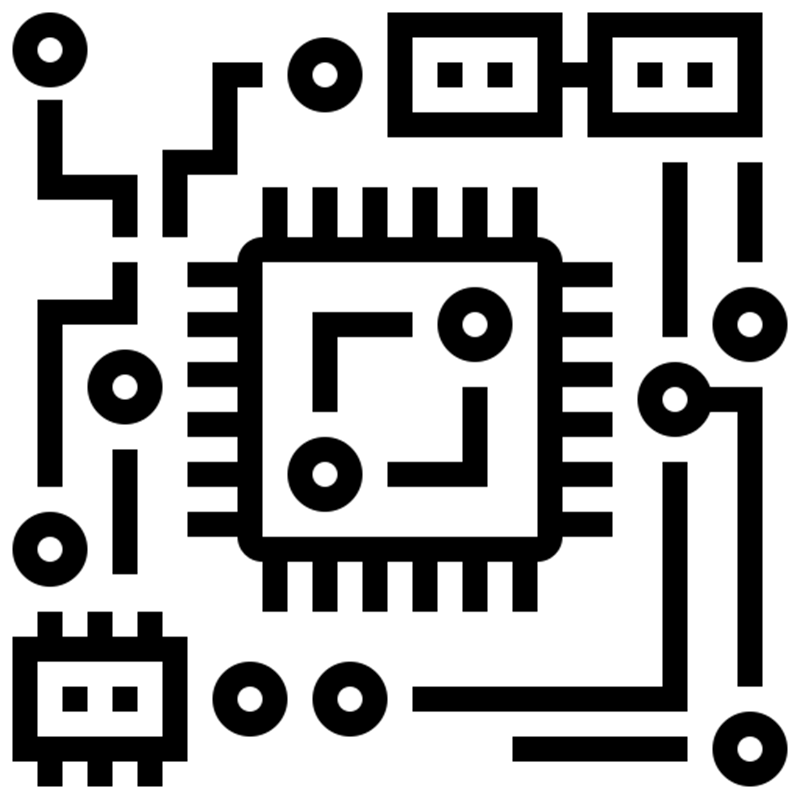 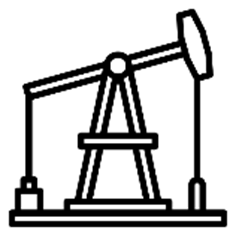 Программное обеспечение, базы данных
Расходы на разведку недр и оценку запасов полезных ископаемых
Оригиналы произведений 
развлекательного жанра, литературы и искусства
Затраты на создание и приобретение компьютерного программного обеспечения как для компьютерных систем (включая программные продукты, на которые организации не имеют исключительных прав, а также плату за установку программных средств), так и для прикладного программного обеспечения, и баз данных, к которым относится организованная в соответствии с определенными правилами совокупность файлов данных, поддерживаемая в памяти компьютера, характеризующая актуальное состояние некоторой предметной области и используемая для удовлетворения информационных потребностей пользователей;
Затраты на создание организацией сайта в информационно­-телекоммуникационной сети «Интернет» (совокупность электронных документов (файлов) организации в компьютерной сети, объединенных под одним адресом (доменным именем или IP-адресом))
Затраты на разведочное бурение для отбора проб грунта при производстве строительных работ, разведочное бурение при проведении геофизических, геологических и аналогичных исследований, бурение геологоразведочных скважин на нефть, газ и твердые полезные ископаемые (включая рассыпные месторождения), в том числе в шельфовой зоне морей и океанов; расходы на право выполнения работ по поиску, оценке месторождений полезных ископаемых и (или) разведке полезных ископаемых; расходы на получение информации о результатах топографических, геологических и геофизических исследований, результатах разведочного бурения, результатах отбора образцов, иной геологической информации о недрах; расходы на оценку коммерческой целесообразности проектов
Затраты на создание и приобретение оригиналов фильмов, звукозаписей, рукописей, магнитных лент, моделей, на которых записаны или воссозданы (запечатлены) театральныеи прочие драматические постановки, радио- и телепрограммы, музыкальные постановки (концерты), спортивные события, литературные и художественные произведения, произведения живописи, скульптуры, графики, дизайна, графические рассказы, комиксы и другие произведения изобразительного искусства, произведения декоративно-прикладного и сценографического искусства, фотографические произведения и произведения, полученные способами, аналогичными фотографии, фонограммы
14
ВИДОВАЯ СТРУКТУРА ИНВЕСТИЦИЙ В ОСНОВНОЙ КАПИТАЛ
Прочие инвестиции в основной капитал
Затраты на возмещение убытков землепользователям
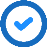 Затраты на эксплуатационное бурение, связанное с добычей нефти, газа и газового конденсата
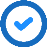 Культивируемые ресурсы растительного и животного происхождения (РЖП), неоднократно дающие продукцию
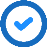 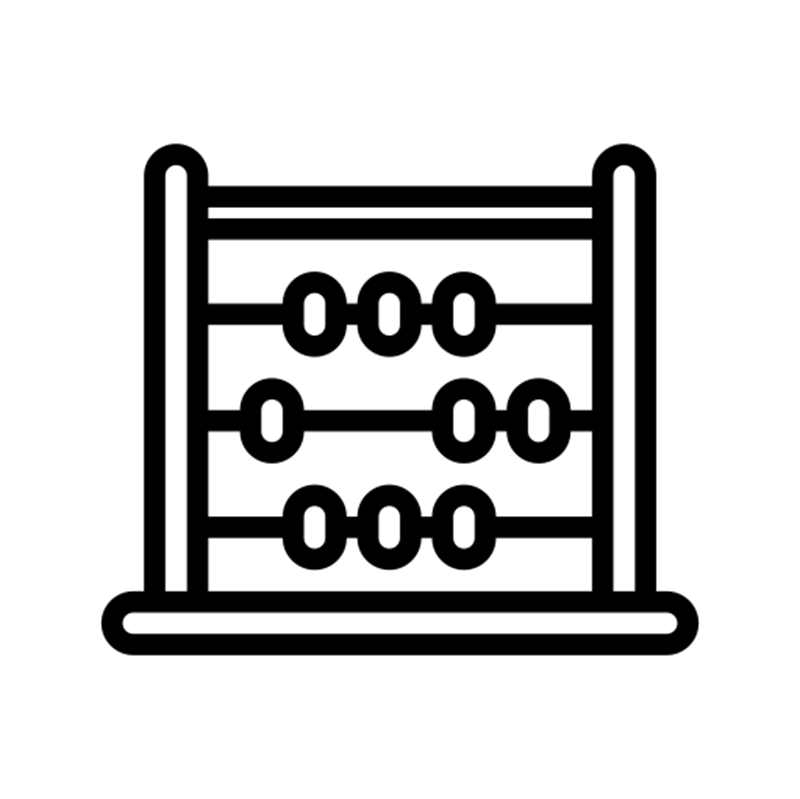 Затраты на приобретение фондов библиотек, специализированных организаций научно-технической информации, архивов, музеев и других подобных учреждений
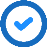 Затраты на приобретение кинофотодокументов
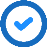 Затраты на приобретение произведений искусства, не относящихся к оригинальным, т.е. копий
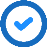 Затраты на приобретение предметов религиозного культа
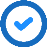 Расходы по организации и проведению подрядных торгов
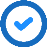 Затраты на приобретение оружия (в том случае, если оно имеет двойное значение и может использоваться в экономической деятельности предприятия)
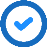 Стоимость расходов на передачу прав собственности при покупке непроизведенных активов (кроме земельных участков)
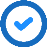 Другие, не перечисленные выше расходы и затраты в основные средства
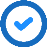 15
СТРУКТУРА ИНВЕСТИЦИЙ В ОСНОВНОЙ КАПИТАЛ ПО НАПРАВЛЕНИЯМ ВОСПРОИЗВОДСТВА ОСНОВНЫХ ФОНДОВ
ПРИОБРЕТЕНИЕ 
ОСНОВНЫХ СРЕДСТВ
РЕКОНСТРУКЦИЯ(ВКЛЮЧАЯ РАСШИРЕНИЕ И МОДЕРНИЗАЦИЮ)
СТРОИТЕЛЬСТВО
Строительство
создание новых объектов основных средств (зданий, строений, сооружений), осуществляемое, как правило, на свободных площадках, в том числе на месте сносимых объектов капитального строительства.
Если строительство объекта намечается осуществлять очередями, то к новому строительству относятся первая и последующие очереди до ввода в действие всех запроектированных мощностей.
Реконструкция
переустройство существующих объектов основных средств и их частей, связанное с совершенствованием производства и повышением его технико-экономических показателей (техническим перевооружением), осуществляемое в целях увеличения производственных мощностей, улучшения качества и изменения номенклатуры продукции.
При реконструкции объектов может осуществляться надстройка, перестройка, расширение объекта капитального строительства, а также замена и (или) восстановление несущих строительных конструкций, за исключением замены отдельных элементов таких конструкций
Техническое перевооружение
комплекс мероприятий по повышению технико-экономического уровня отдельных производств, цехов и участков на основе внедрения передовой технологии и новой техники, механизации и автоматизации производства, модернизации и замены морально устаревшего и физически изношенного оборудования новым, более производительным
Расширение
строительство дополнительных производств на действующем предприятии, возведение новых и расширение существующих объектов основного, подсобного и обслуживающего назначения в целях создания дополнительных или новых мощностей
Модернизация
работы, вызванные изменением технологического или служебного назначения оборудования, здания, сооружения или иного объекта основных средств, повышенными нагрузкамии (или) другими новыми качествами
Приобретение основных средств
затраты на приобретение готовых объектов, не учитываемых ранее на балансе организаций (павильонов, киосков, передвижных вагончиков-домов и т.д.), а также машин и оборудования, не требующих монтажа, транспортных средств, производственного и хозяйственного инвентаря, не входящих в сметы на строительство, объектов интеллектуальной собственности
16
ИНВЕСТИЦИИ В ОСНОВНОЙ КАПИТАЛ ПО ФАКТИЧЕСКИМ ВИДАМ ЭКОНОМИЧЕСКОЙ ДЕЯТЕЛЬНОСТИ
Инвестиции в основной капитал распределяются по видам экономической деятельности в соответствии с Общероссийским классификатором видов экономической деятельности (ОКВЭД2), исходя из той сферы экономической деятельности, в рамках которой будут функционировать создаваемые или приобретаемые основные фонды.
17
СТРУКТУРА ИНВЕСТИЦИЙ В ОСНОВНОЙ КАПИТАЛ ПО ИСТОЧНИКАМ ФИНАНСИРОВАНИЯ
Привлеченные средства
Собственные средства
Кредиты банков
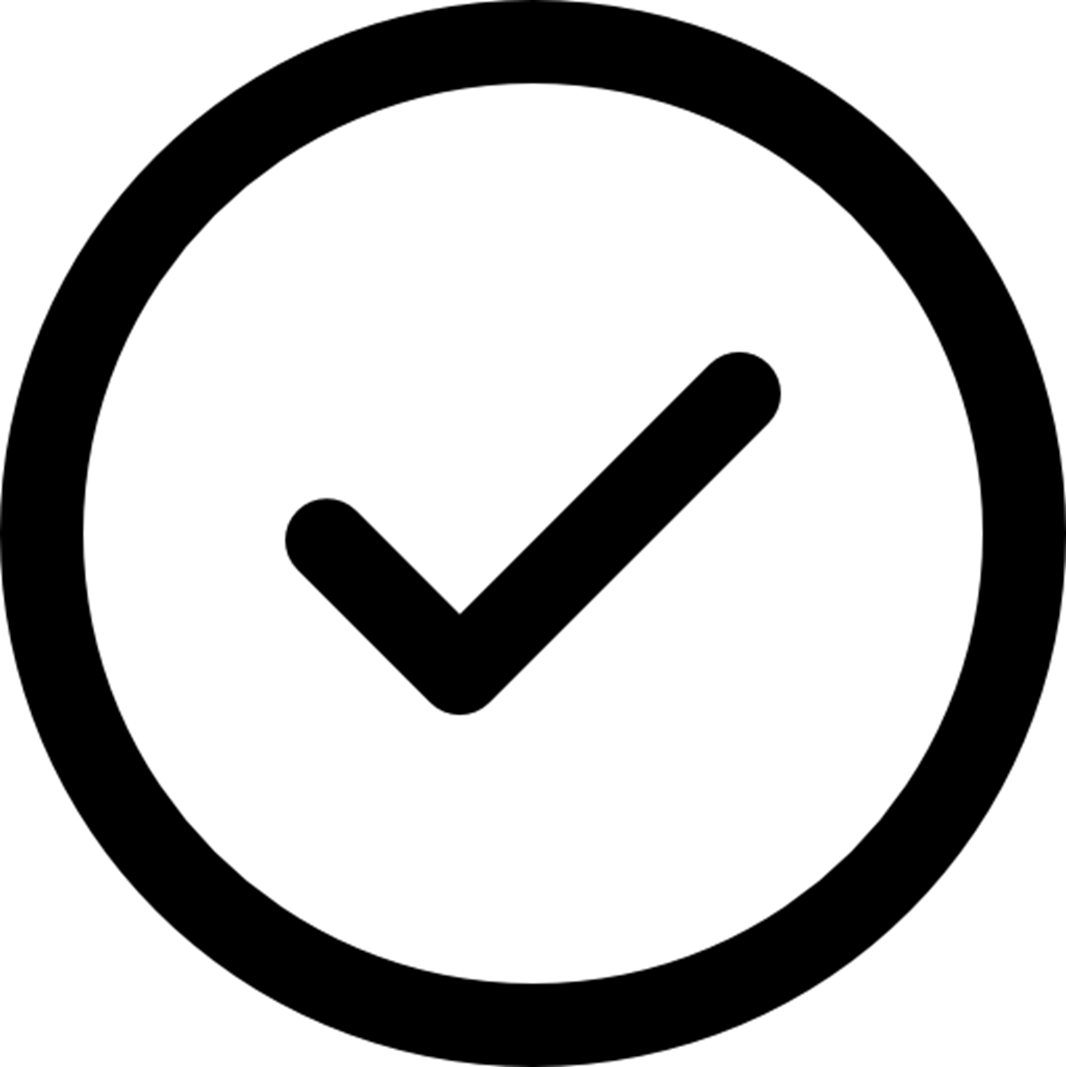 Прибыль, остающаяся в распоряжении организаций
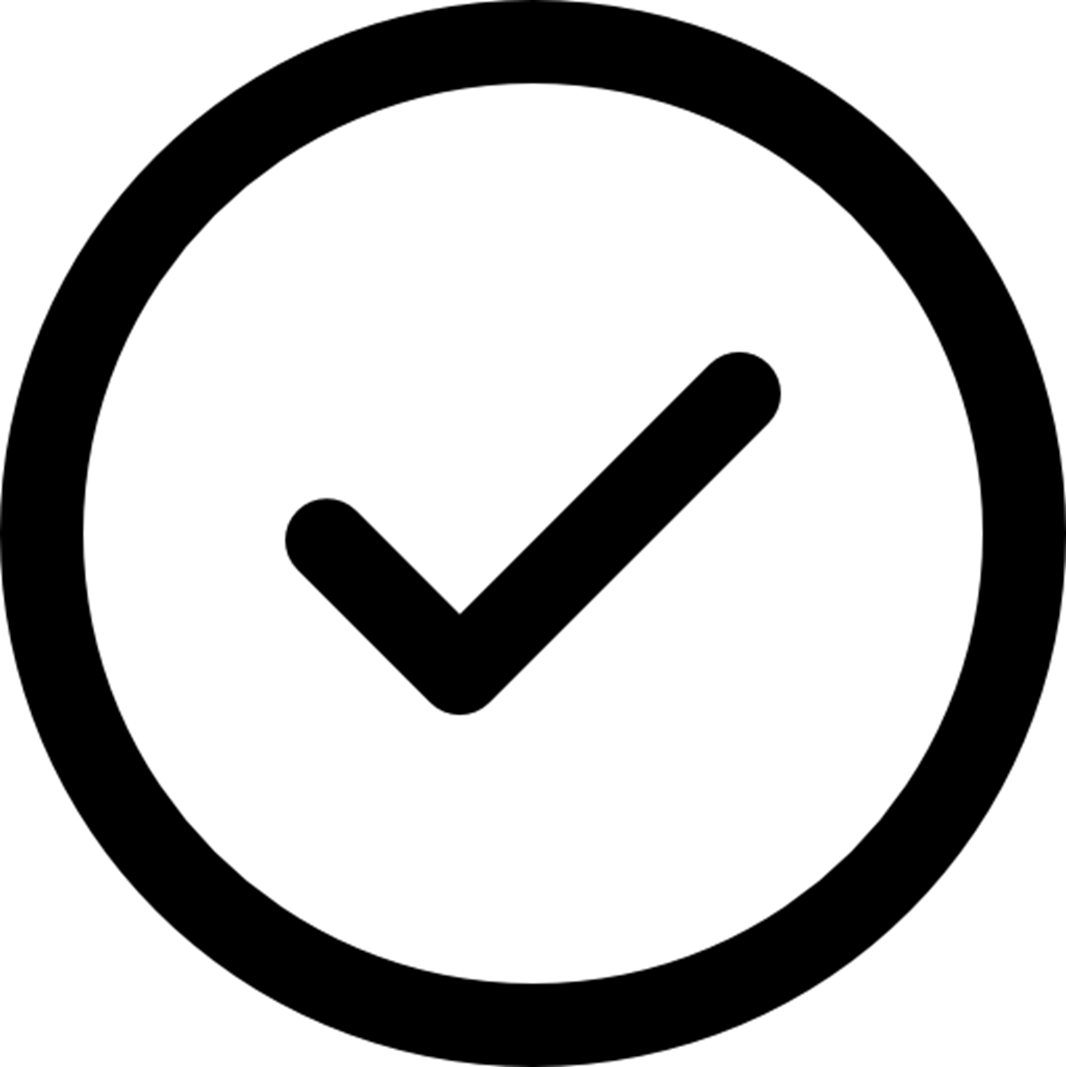 Заемные средства других организаций
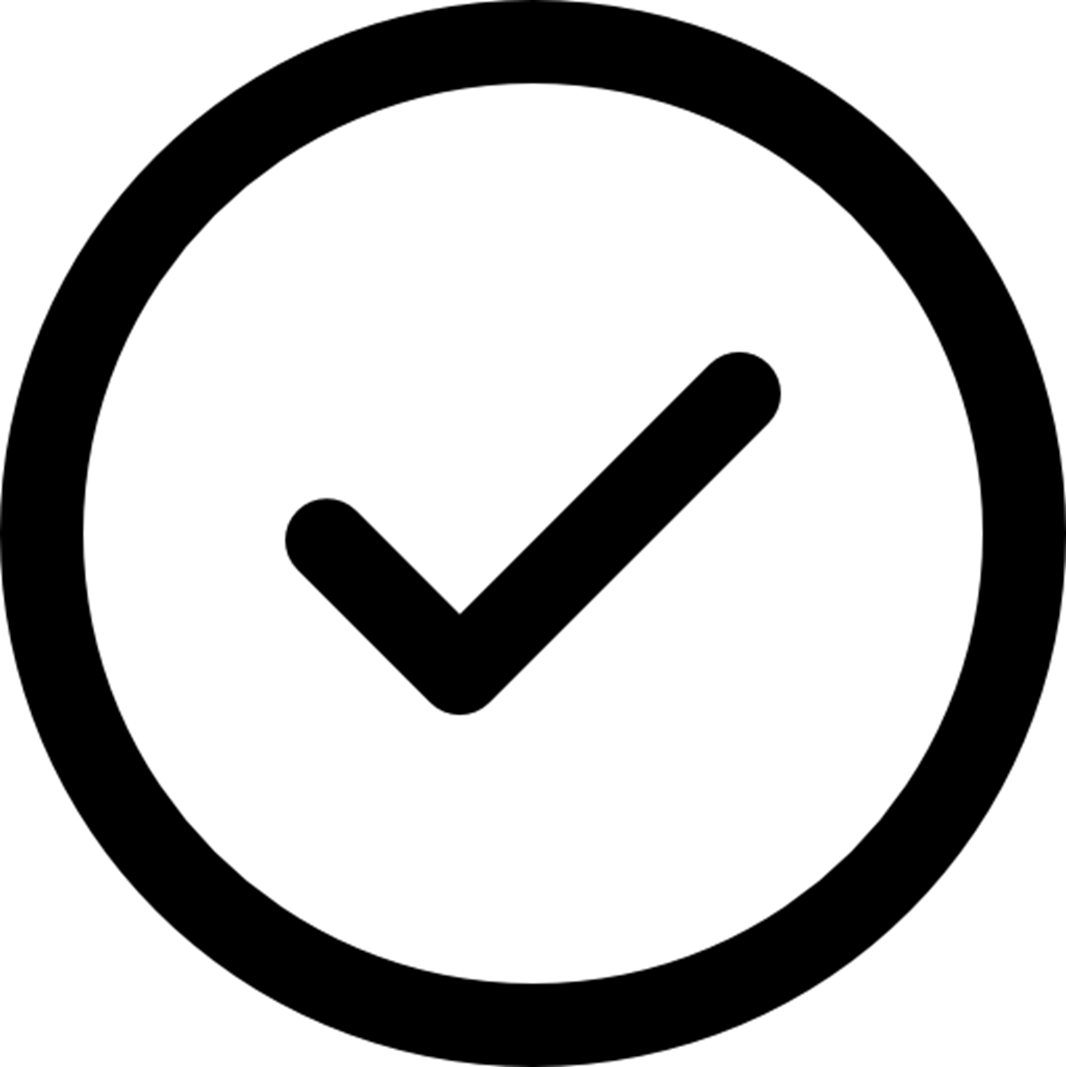 Средства резервных фондов
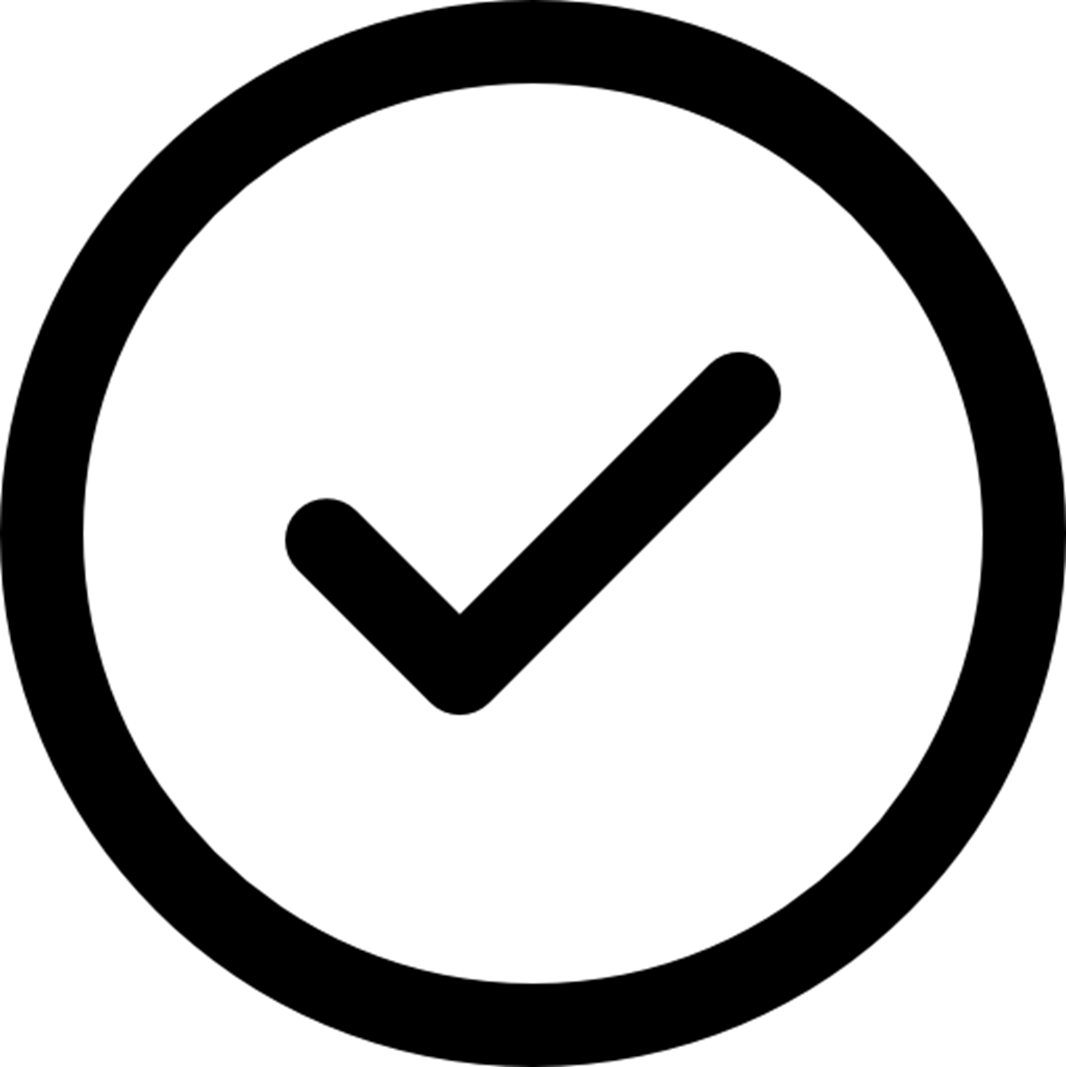 Инвестиции из-за рубежа
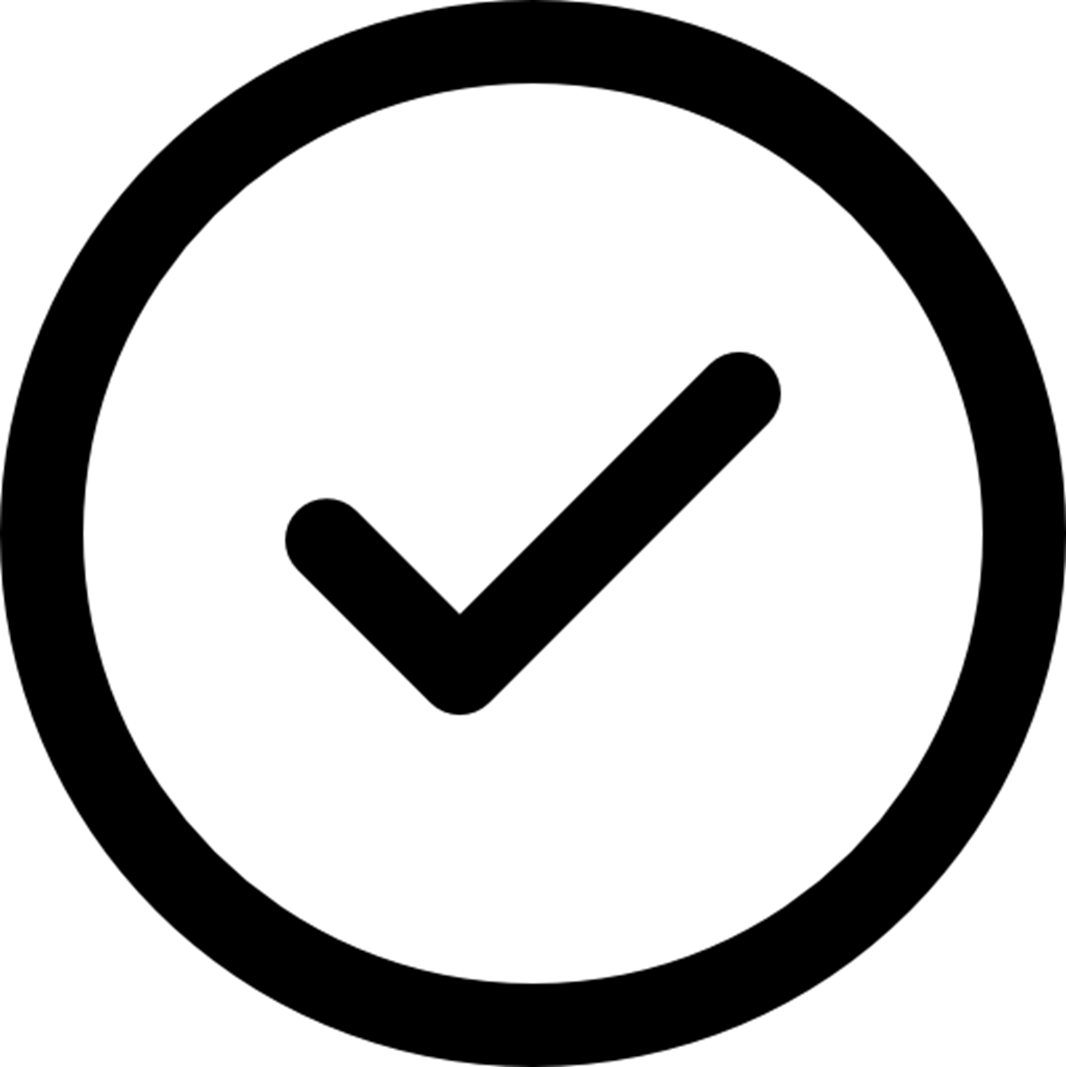 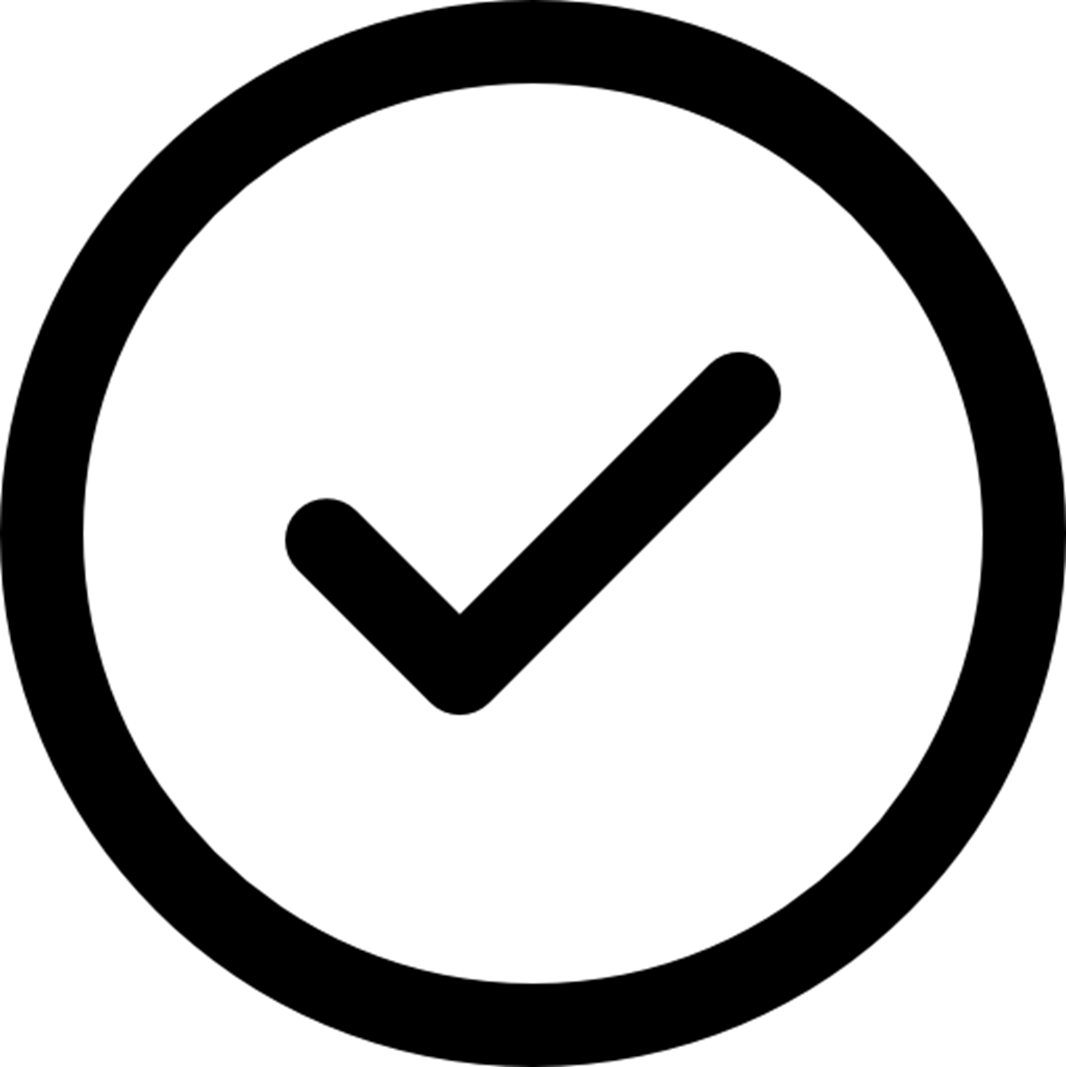 Бюджетные средства
Вклады учредителей в уставный капитал организации, направленные на инвестирование в основной капитал
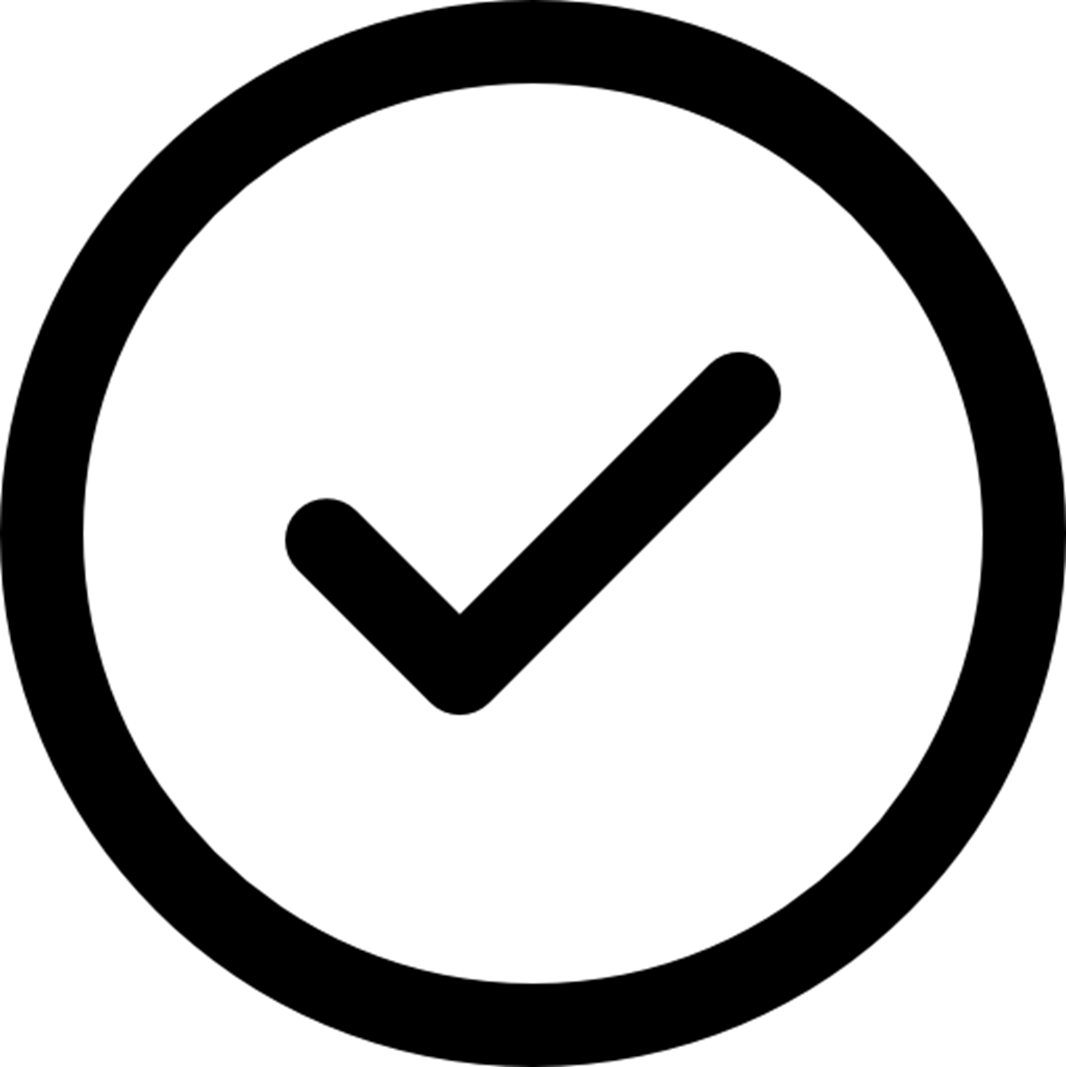 Средства государственных внебюджетных фондов (Пенсионного, социального и обязательного медицинского страхования)
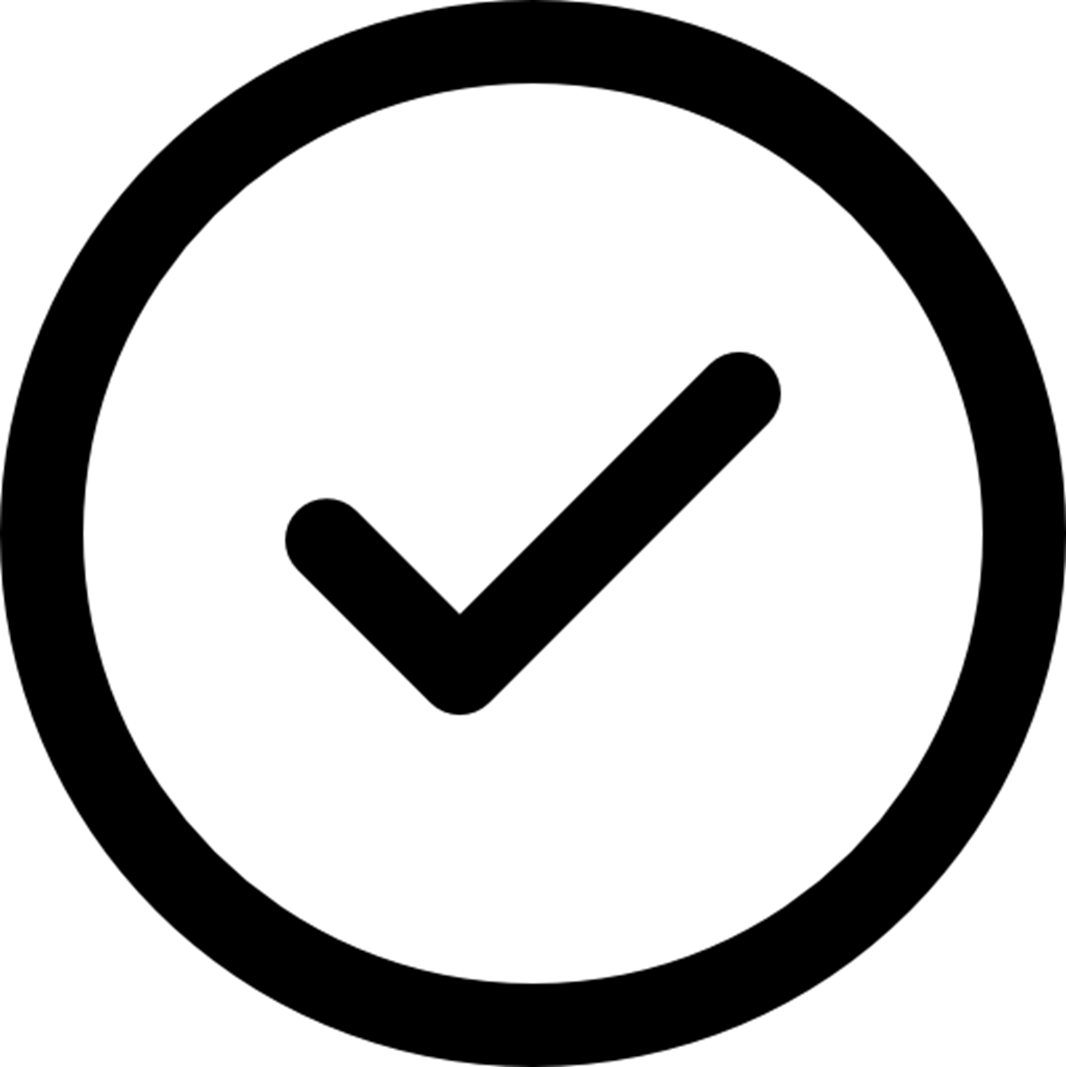 Средства, выплачиваемые органами страхования в виде возмещения потерь от аварий, стихийных бедствий
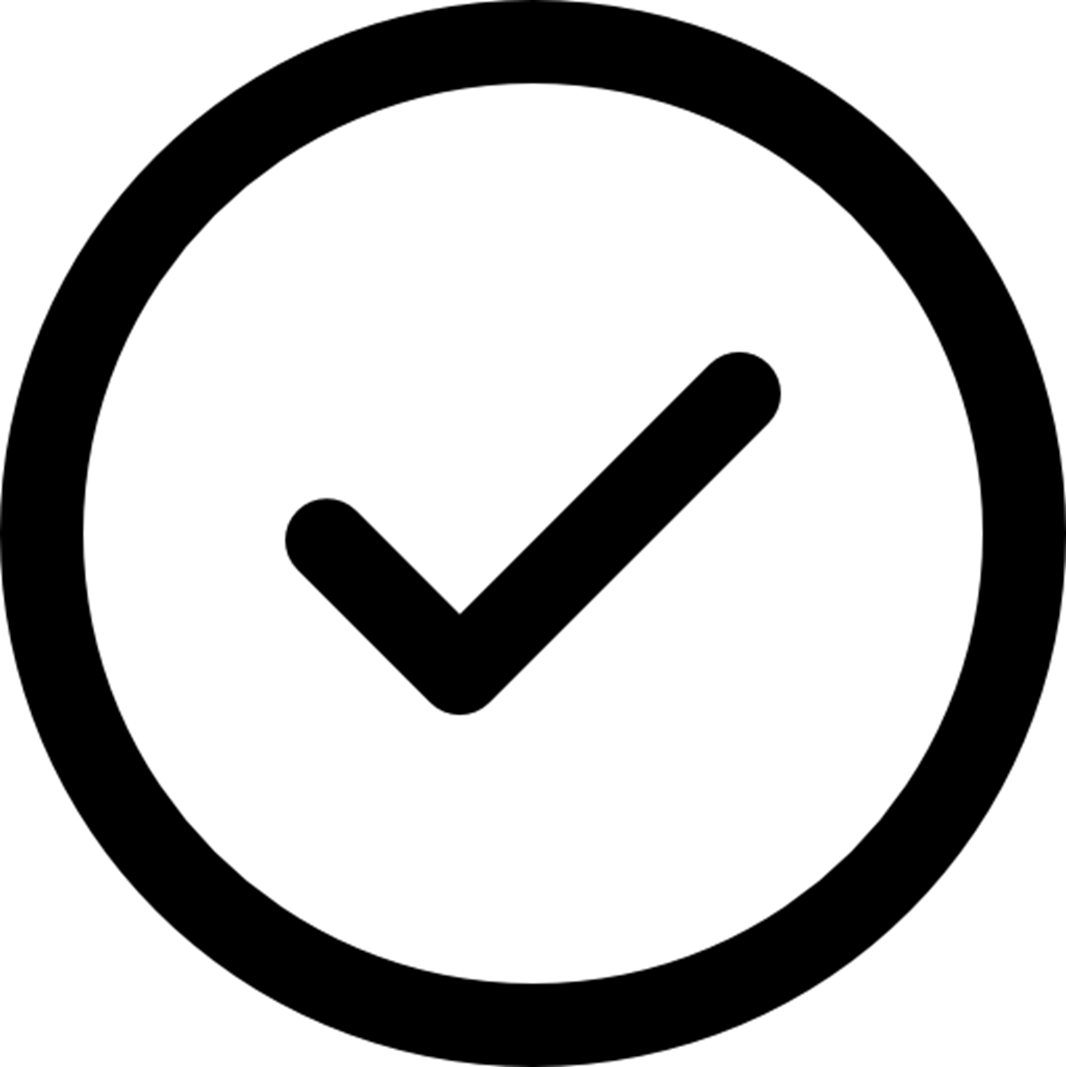 Средства организаций и населения, привлеченные для долевого строительства
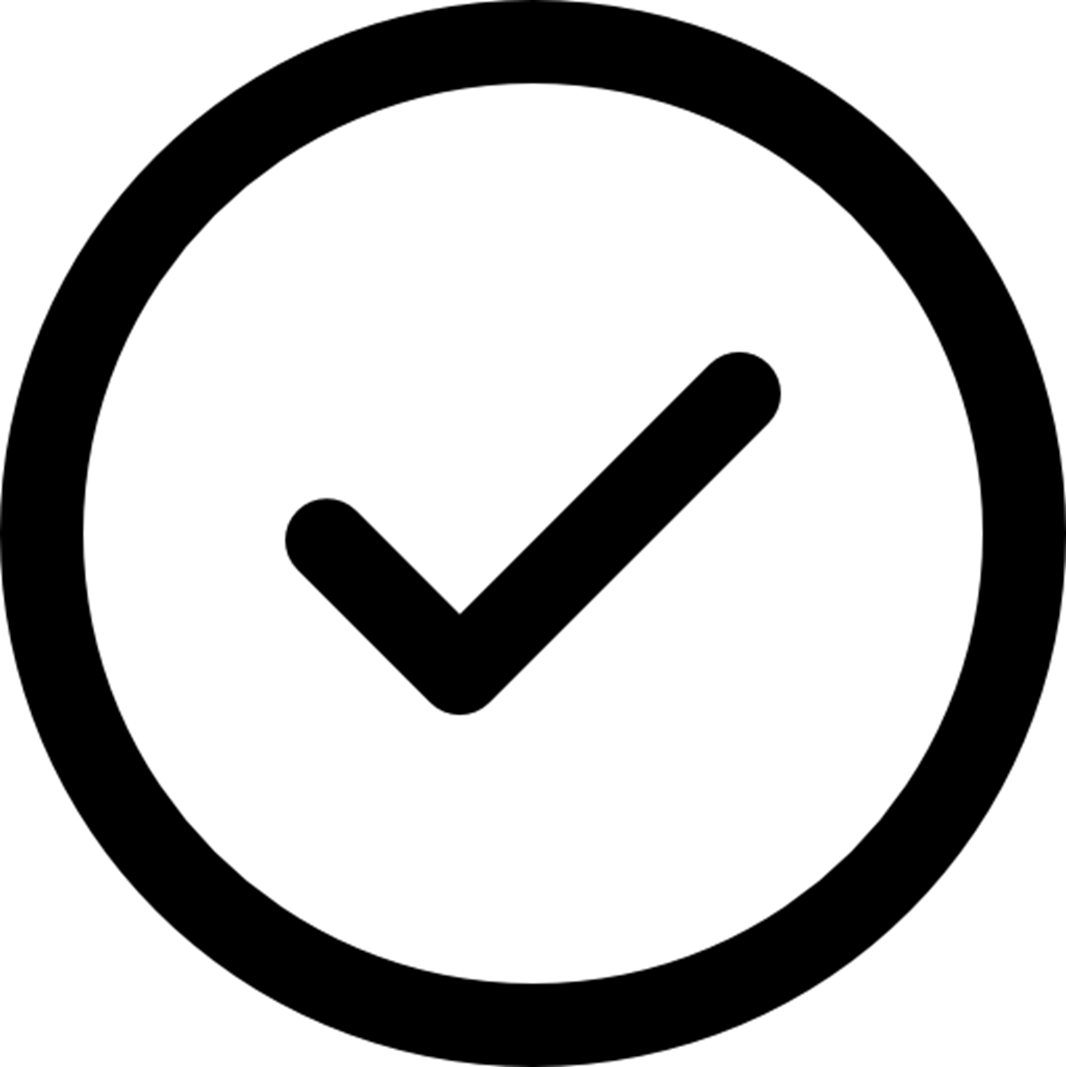 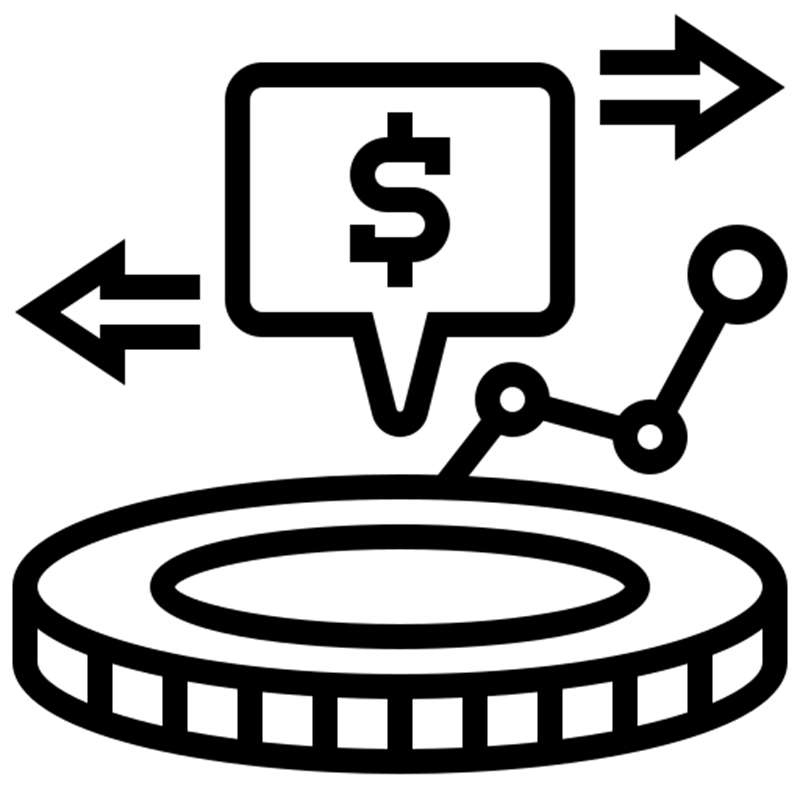 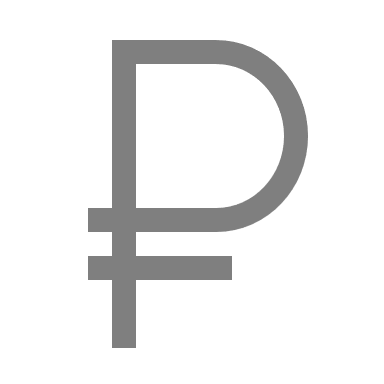 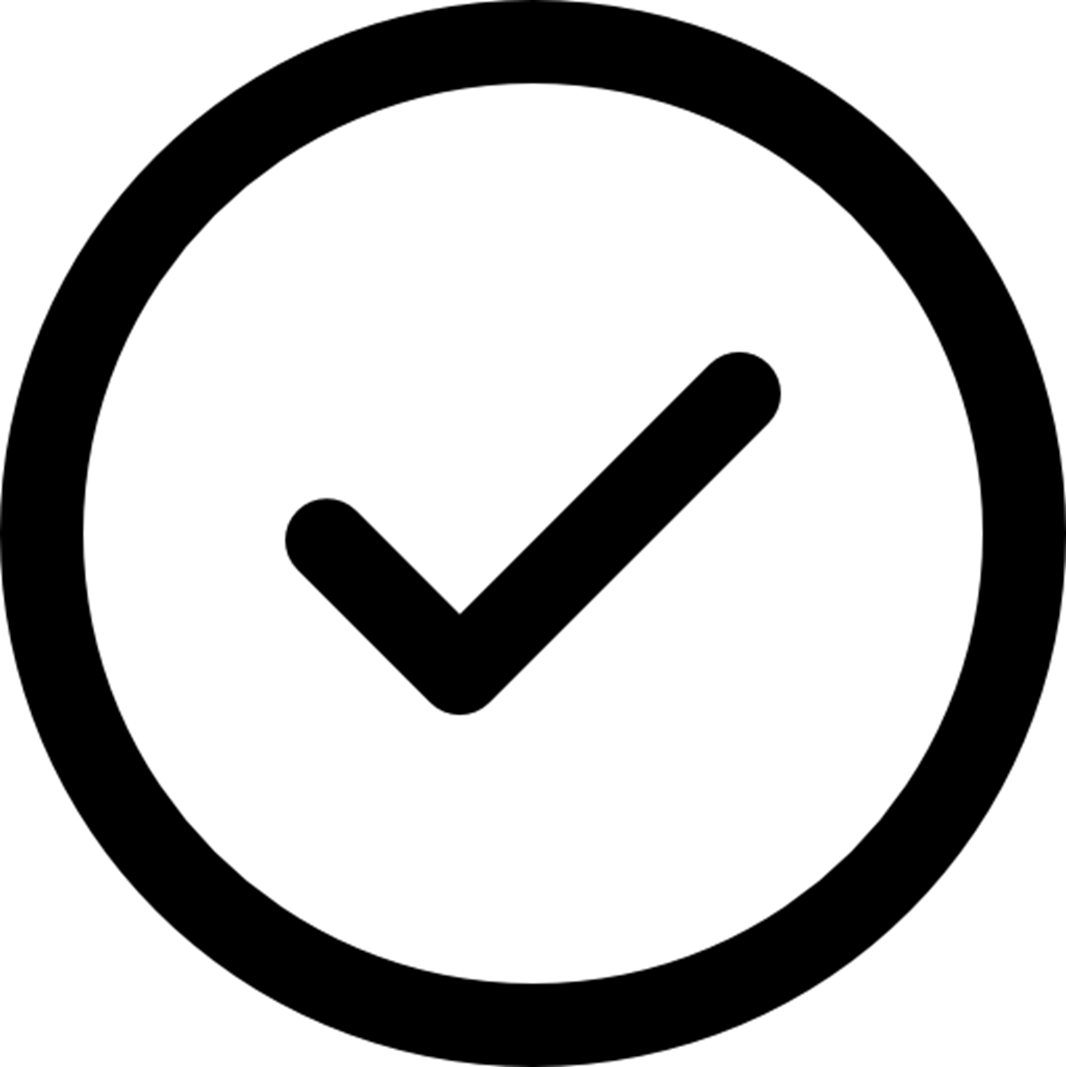 Прочие привлеченные средства
18
ФОРМИРОВАНИЕ ИТОГОВ ПО ИНВЕСТИЦИЯМ В ОСНОВНОЙ КАПИТАЛ
К деятельности, не наблюдаемой прямыми статистическими методами, в части инвестиций в основной капитал относятся:
Определение объема инвестиций в основной капитал с учетом деятельности, не наблюдаемой прямыми статистическими методами, осуществляется на региональном уровне комбинированным методом, основанным на сочетании данных прямого статистического наблюдения, информации административных источников и экономических расчетов деятельности, не наблюдаемой прямыми статистическими методами
занижение данных о фактических размерах инвестиций с целью уклонения от уплаты налогов или по другим причинам;
затраты населения на строительство индивидуальных жилых и садовых домов и хозяйственных построек на садовых земельных участках, не представляющих данные в статистические органы;
приобретение машин, оборудования, транспортных средств для предпринимательской деятельности индивидуальными предпринимателями без образования юридического лица, приобретение сельскохозяйственной техники, формирование основного стада, насаждение и выращивание многолетних культур домашними хозяйствами, не представляющими данные в статистические органы
19
ФОРМИРОВАНИЕ ИТОГОВ ПО ИНВЕСТИЦИЯМ В ОСНОВНОЙ КАПИТАЛ
Оценка общего объема инвестиций в основной капитал с учетом деятельности, не наблюдаемой прямыми статистическими методами
Крупные и средние организации: сплошное обследование (квартальная и годовая формы отчетности № П-2 и № П-2 (инвест))
Затраты населения на строительство индивидуальных жилых и садовых домов и хозяйственных построек на садовых земельных участках
Расчетные данные (в соответствии с официальной статистической методологией определения инвестиций в основной капитал на региональном уровне, утвержденной приказом Росстата от 18.09.2014 № 569)
Малые предприятия:– выборочное обследование(квартальная форма отчетности № ПМ)– сплошное 1 раз в 5 лет
Микропредприятия:–  выборочное обследование (годовая форма отчетности № МП (микро))–  сплошное 1 раз в 5 лет
Индивидуальные предприниматели: –  сплошное обследование  1 раз в 5 лет
Изменение стоимости проданных вновь построенных активов
Статистическое наблюдение
Другие затраты, не наблюдаемые прямыми статистическими методами
Лизингодатели: сплошное обследование(годовая форма отчетности № ДАФЛ)
20
ПЕРВАЯ ОЦЕНКА ИВЕСТИЦИЙ В ОСНОВНОЙ КАПИТАЛ ЗА январь-декабрь 2020 года ПО КАМЧАТСКОМУ КРАЮ
Сплошное обследование организаций,не относящихся к субъектам малого предпринимательства
Структура инвестиций по видам деятельности
Направления инвестирования организаций, не относящихся к субъектам малого предпринимательства:
Рыболовство – 31,8% от всего объема инвестиций;
Транспортировка и хранение – 17,5%;
Обрабатывающие производства – 7,7%;
Обеспечение электроэнергией, газом, паром – 5,4%;
Добыча полезных ископаемых – 5,3%.
За 2020 год сведения по форме федерального статистического наблюдения №П-2 «Сведения об инвестициях в нефинансовые активы» в адрес Камчатстата предоставили 1250 организаций (рост на 7% к уровню прошлого года).Основной объем инвестиций. Вложенных в экономику Камчатского края в 2020 году, как и в предыдущие годы приходился на организации, не относящиеся к субъектом малого предпринимательства, (47867,0 млн. рублей) или 79,9% от общего объема инвестиций.
Видовая структура инвестиций в 2020 году
54,7% приобретение машин и оборудования, транспортных средств
40,7% строительство (реконструкция) зданий (кроме жилых) и сооружений
2,7% жилые здания
1,3% объекты интеллектуальной собственности
0,6% прочие инвестиции
Инвестиции в основной капитал с учетом ненаблюдаемой экономики
За 2020 год сложились в сумме 59890,3 млн. рублей, что составляет 121,2% в сопоставимой оценке к уровню предыдущего года. В 2019 году индекс физического объема инвестиций в основной капитал по утвержденным данным составил 109,7% к уровню 2018 года или 46742,6 млн. рублей.
21
РАЗМЕЩЕНИЕ ИНФОРМАЦИИ НА ИНТЕРНЕТ-ПОРТАЛЕ КАМЧАТСТАТА
https://kamstat.gks.ru
Методологические пояснения
Статистика
Оперативная информация
Официальная статистика
Динамика инвестиций в основной капитал (квартальная  оценка)
Структура инвестиций в основной капитал в  I квартале 2021 года
Структура инвестиций в основной капитал по видам основных фондов в I квартале 2021 года
Структура инвестиций в основной капитал по видам деятельности в I квартале 2021 года
Структура инвестиций в основной капитал по источникам финансирования
Предпринимательство
Инвестиции
Основные показатели
Динамика инвестиций в основной капитал
Инвестиции по формам собственности
Инвестиции по видам основных фондов
22
РЕГЛАМЕНТ ОЦЕНКИ, КОРРЕКТИРОВКИ И ПУБЛИКАЦИИ ДАННЫХ СТАТИСТИЧЕСКОГО НАБЛЮДЕНИЯ ЗА ИНВЕСТИЦИЯМИ В ОСНОВНОЙ КАПИТАЛ
на 40 рабочий день после отчетного квартала
1–я квартальная оценка
на основе квартальных отчетов крупных и средних организаций, сформированных по данным первичных учетных документов, и расчетов, базирующихся на гипотезе сохранения структуры инвестиций по остальным типам хозяйствующих субъектов за предыдущий год
на основе текущей отчетности крупных и средних организаций за январь-декабрь отчетного года, сформированной по данным первичных учетных документов, и расчетов, базирующихся на гипотезе сохранения структуры инвестиций по типам хозяйствующих субъектов за предыдущий год
1–я квартальная оценка
на 40 рабочий день после отчетного квартала
2–я квартальная оценка
перераспределение квартальных итогов за отчетный год  на основе первой оценки года, базирующейся на оперативных данных за январь-декабрь
30 декабря года, следующего за отчетным
на основе годовых отчетов по полному кругу всех типов организаций-заказчиков (крупные, средние, малые и микропредприятия), составленных по данным годовой бухгалтерской отчетности и экономических расчетов, согласованных с оценками инвестиционных ресурсов по России в целом (утверждается Росстатом)
2–я квартальная оценка
февраль второго года после отчетного
3–я квартальная оценка
перераспределение квартальных итогов за отчетный год на основе данных второй годовой оценки
по мере необходимости
корректировка годовых итогов за предыдущие годы на основе уточненных данных, представленных респондентами (по согласованию с Росстатом)
3–я квартальная оценка
23
ОТВЕТСТВЕННЫЕ:
ФЕДЕРАЛЬНАЯ СЛУЖБА ГОСУДАРСТВЕННОЙ СТАТИСТИКИ
Управление статистики строительства, инвестиций и жилищно-коммунального хозяйства 

Начальник управления: Власенко Нина Алексеевна
ТЕРРИТОРИАЛЬНЫЙ ОРГАН ФЕДЕРАЛЬНОЙ СЛУЖБЫ ГОСУДАРСТВЕННОЙ СТАТИСТИКИ ПО КАМЧАТСКОМУ КРАЮ
Отдел статистики рыночных услуг, строительства, инвестиций и жилищно-коммунального хозяйства


Начальник отдела: Чернышова Виктория Викторовна
24